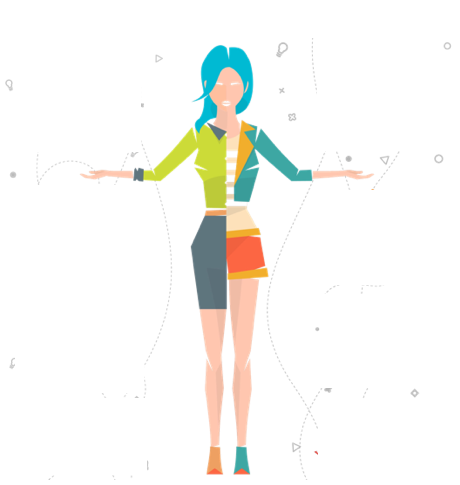 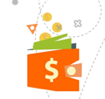 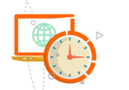 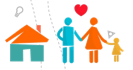 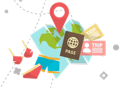 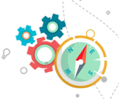 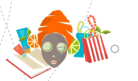 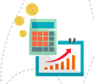 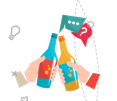 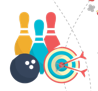 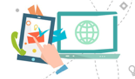 Work-Life Balance
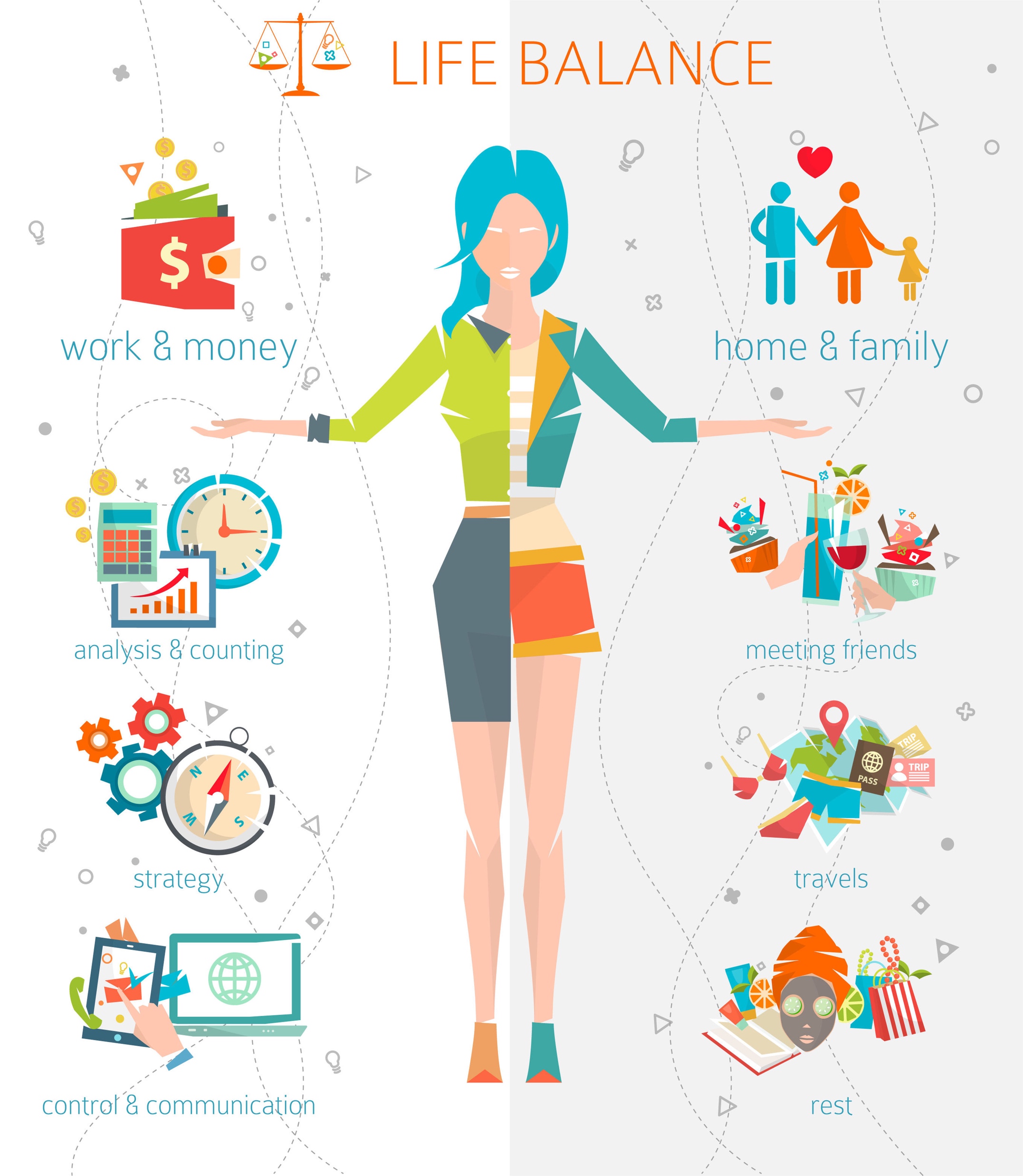 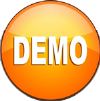 Introduction
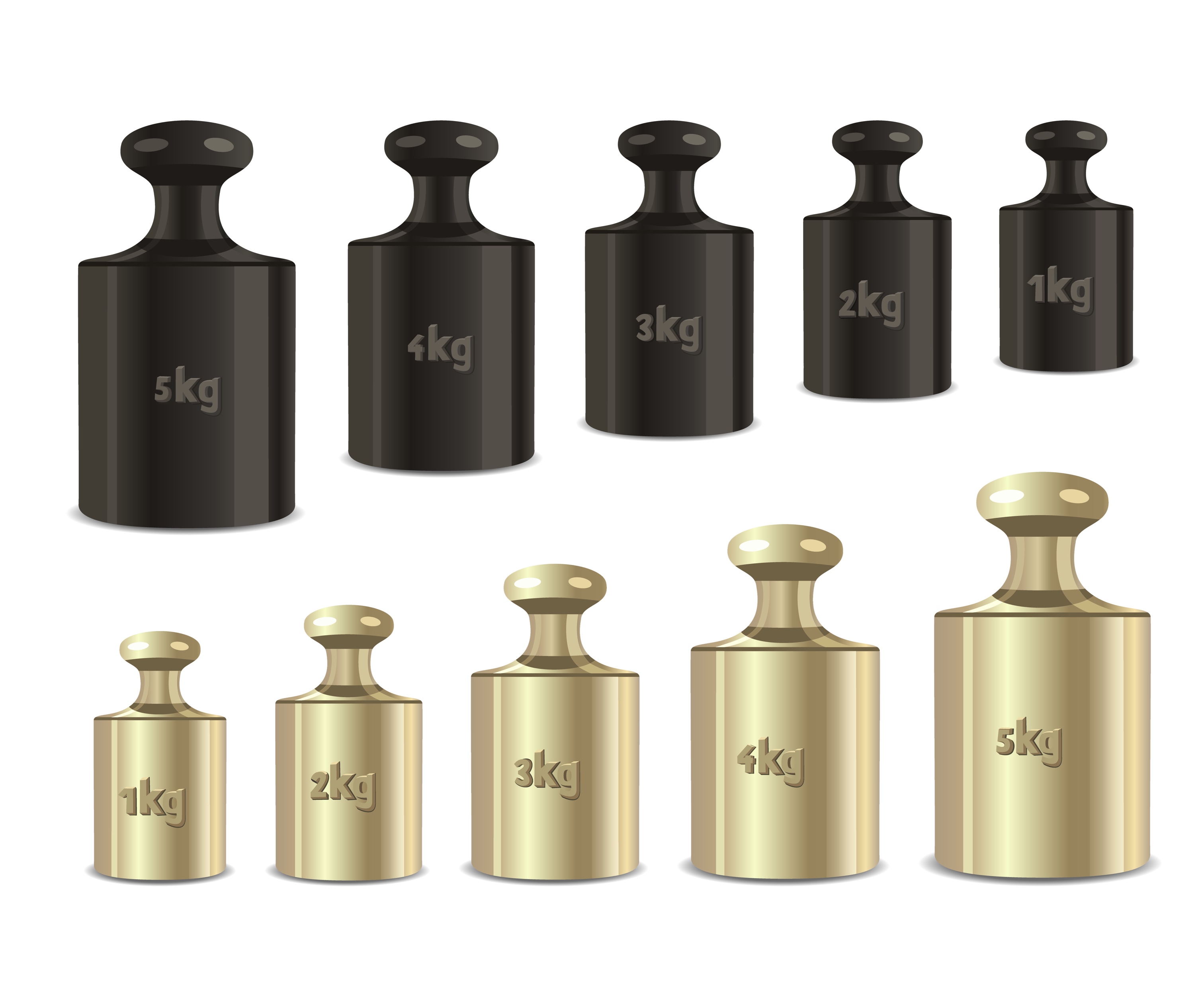 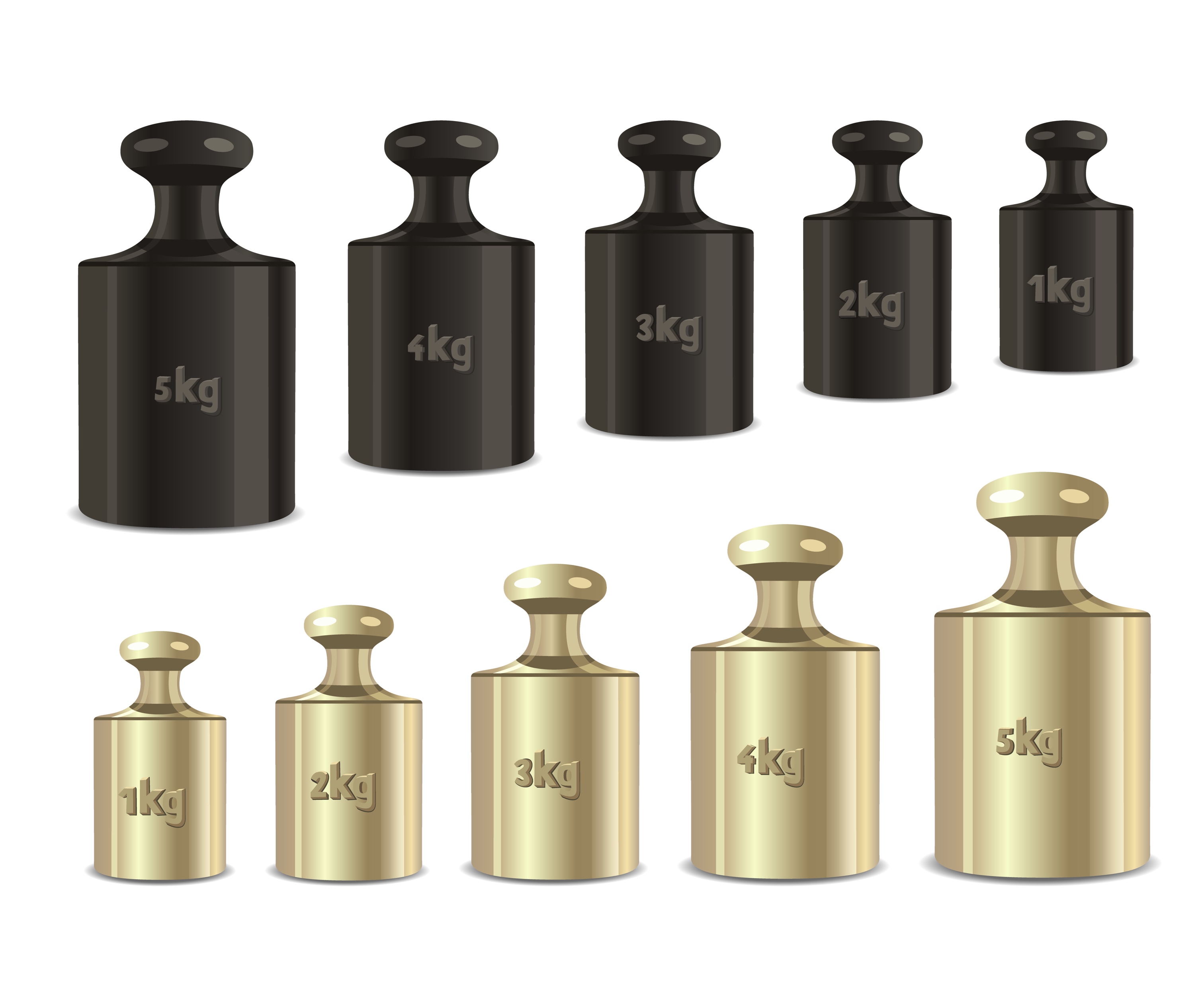 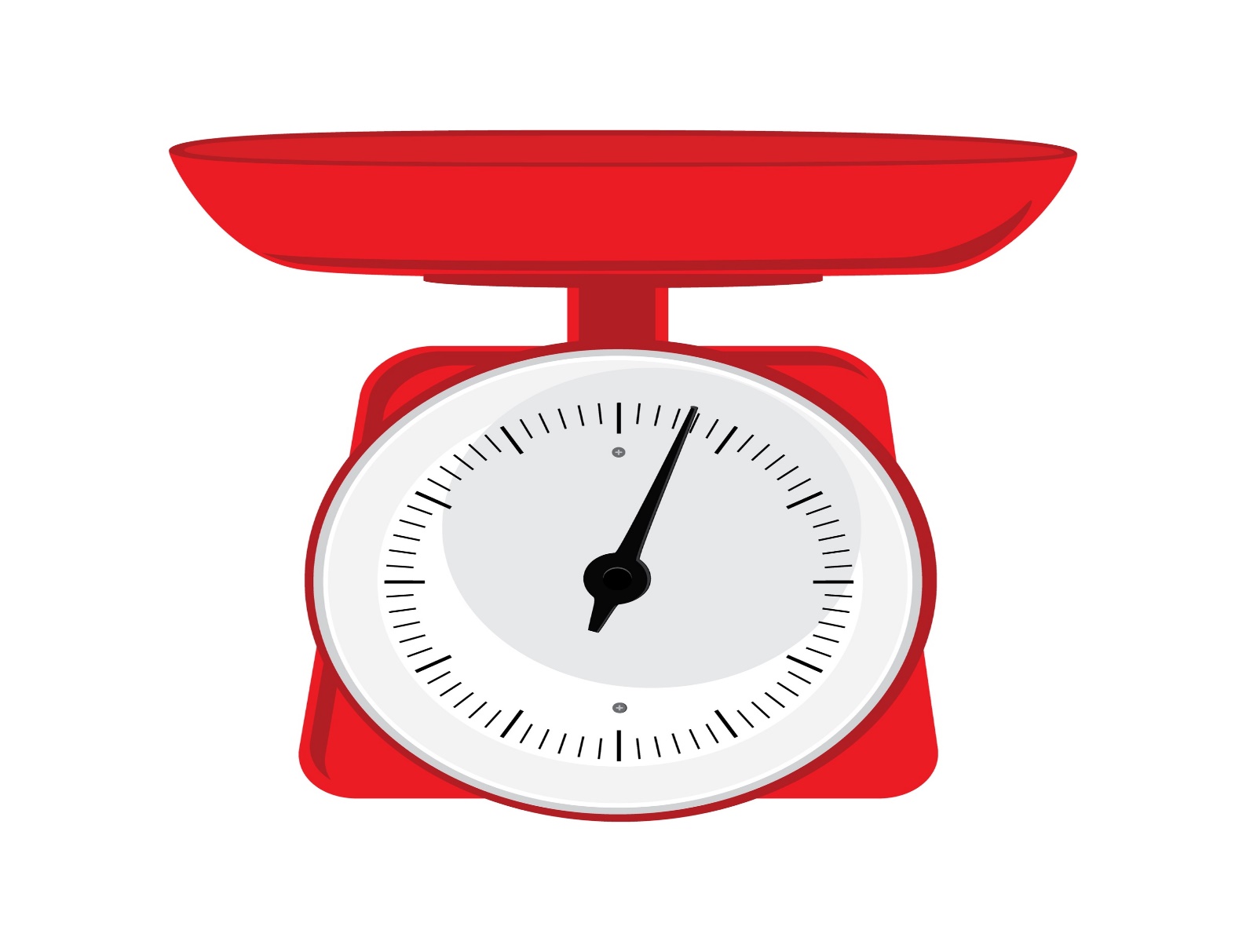 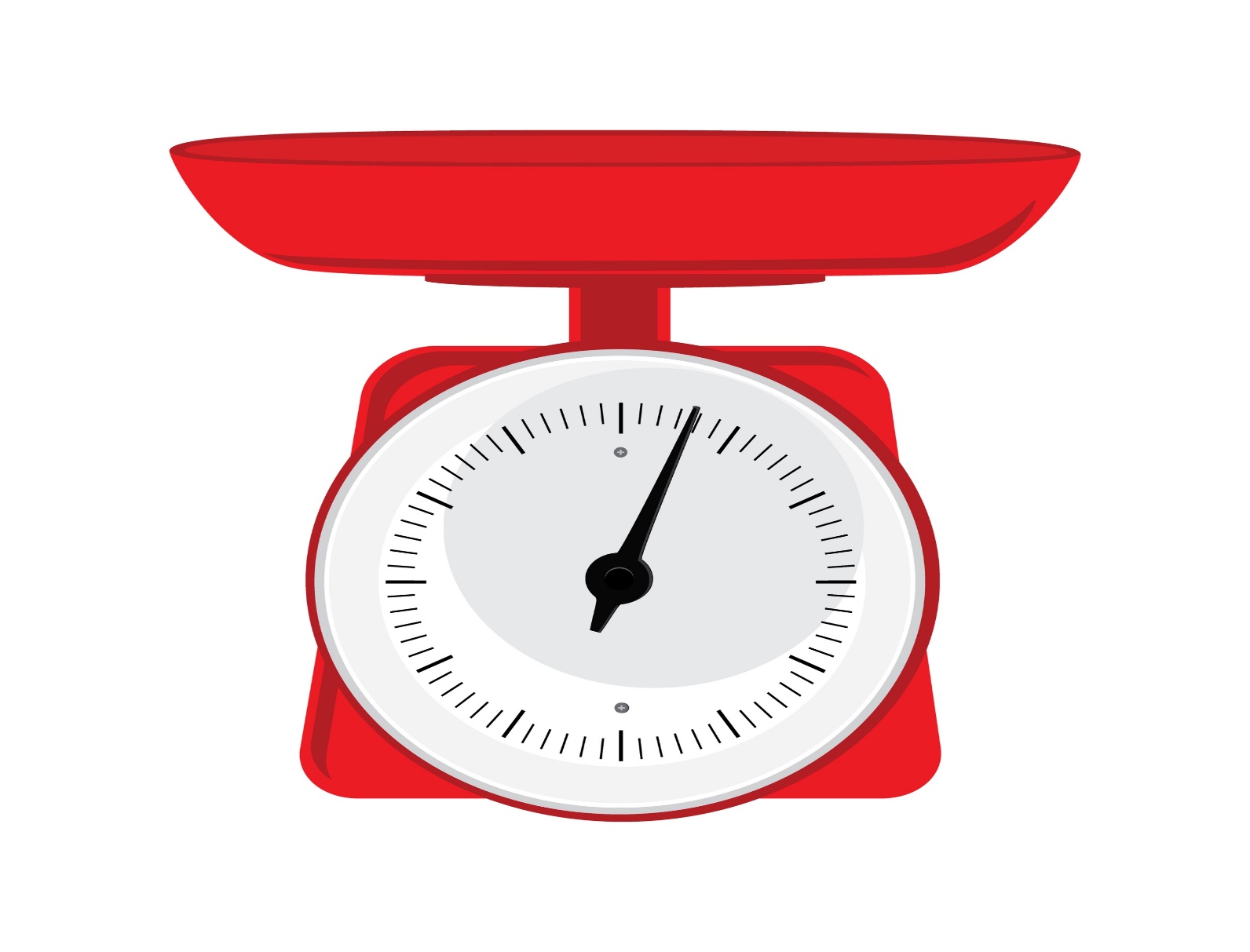 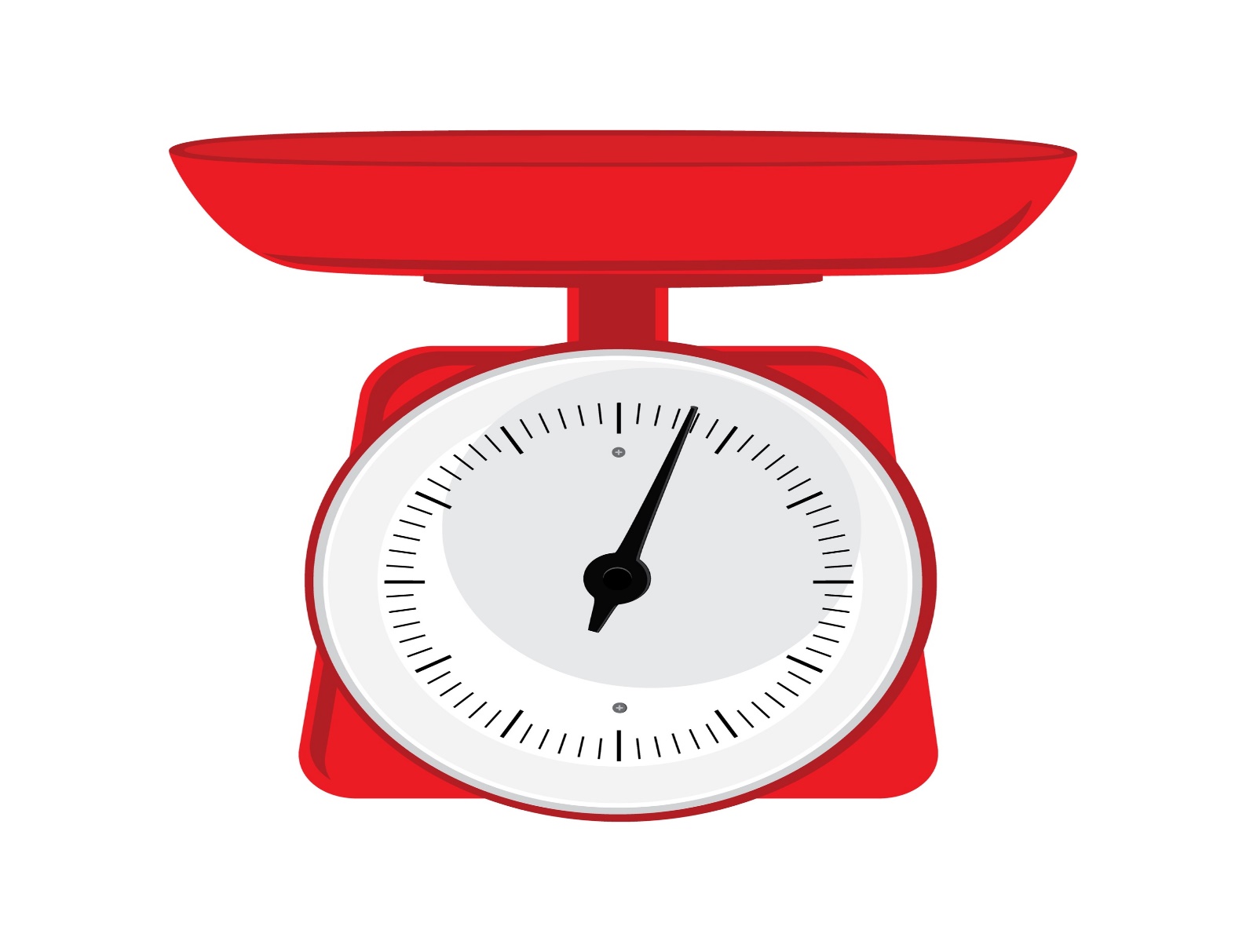 Miranda Ross works as a 
Senior Copywriter at Lazium Marketing Inc. 

Miranda has been working at Lazium for the past five years and is one of the brightest copywriters at the company.
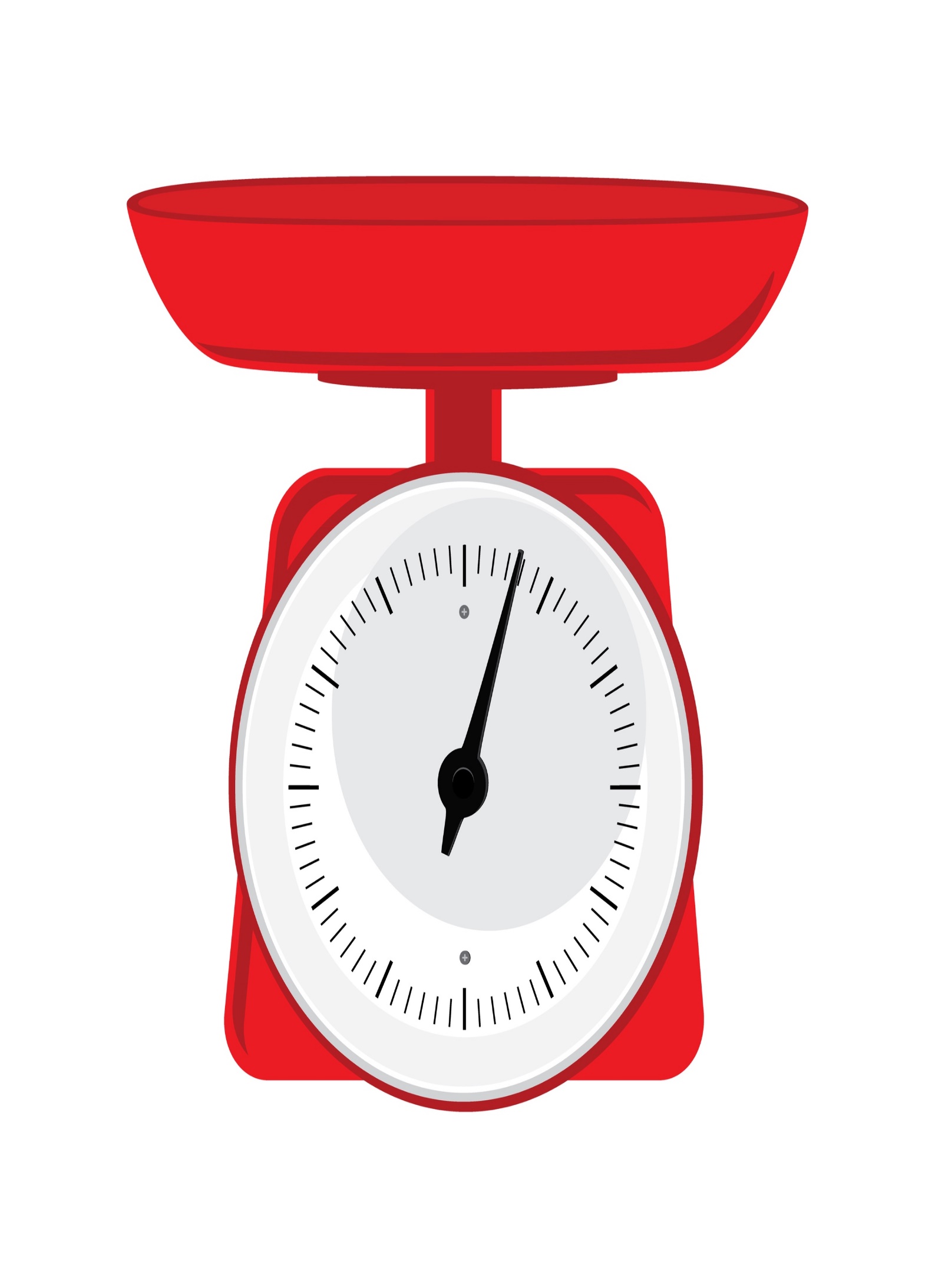 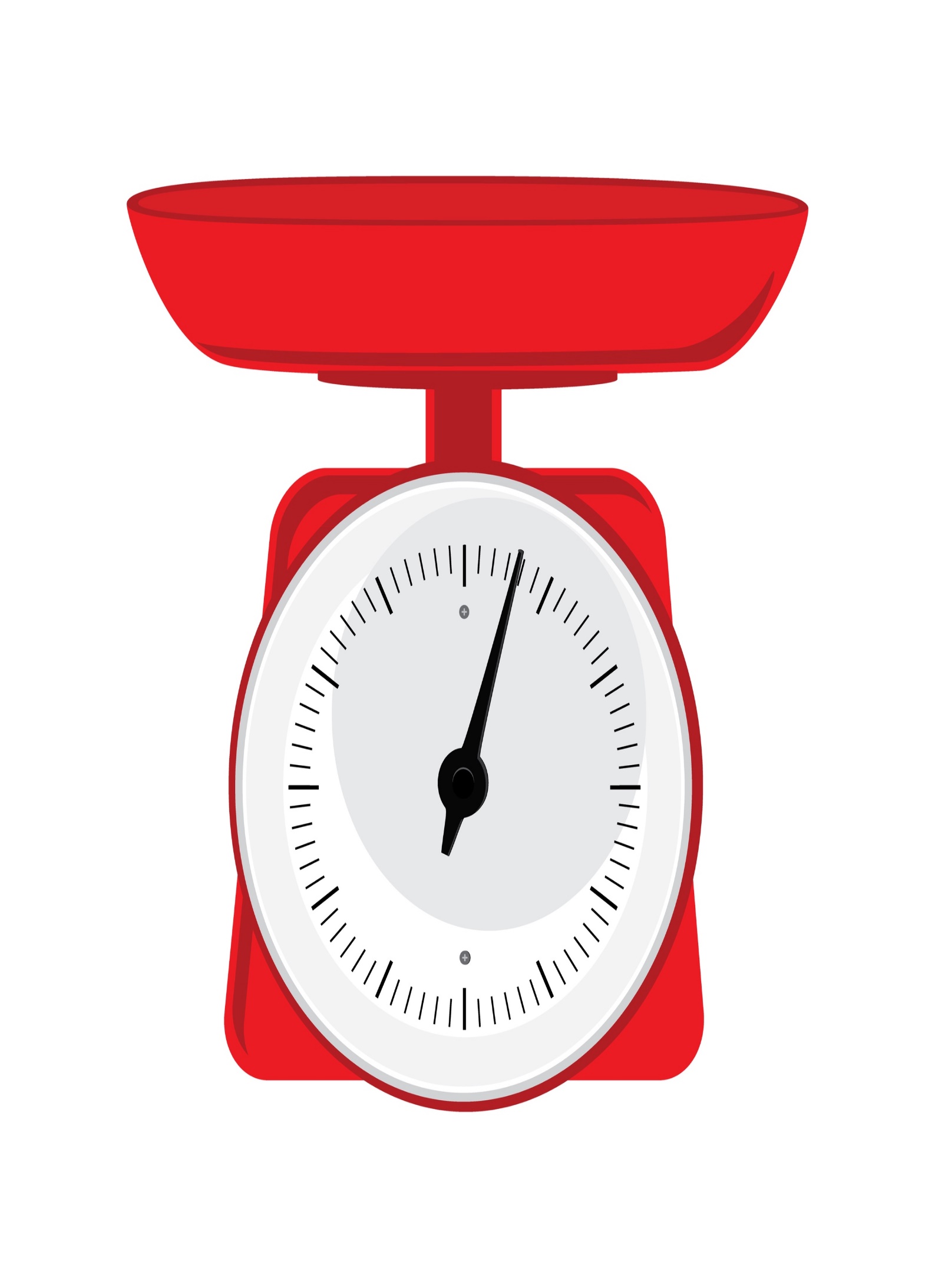 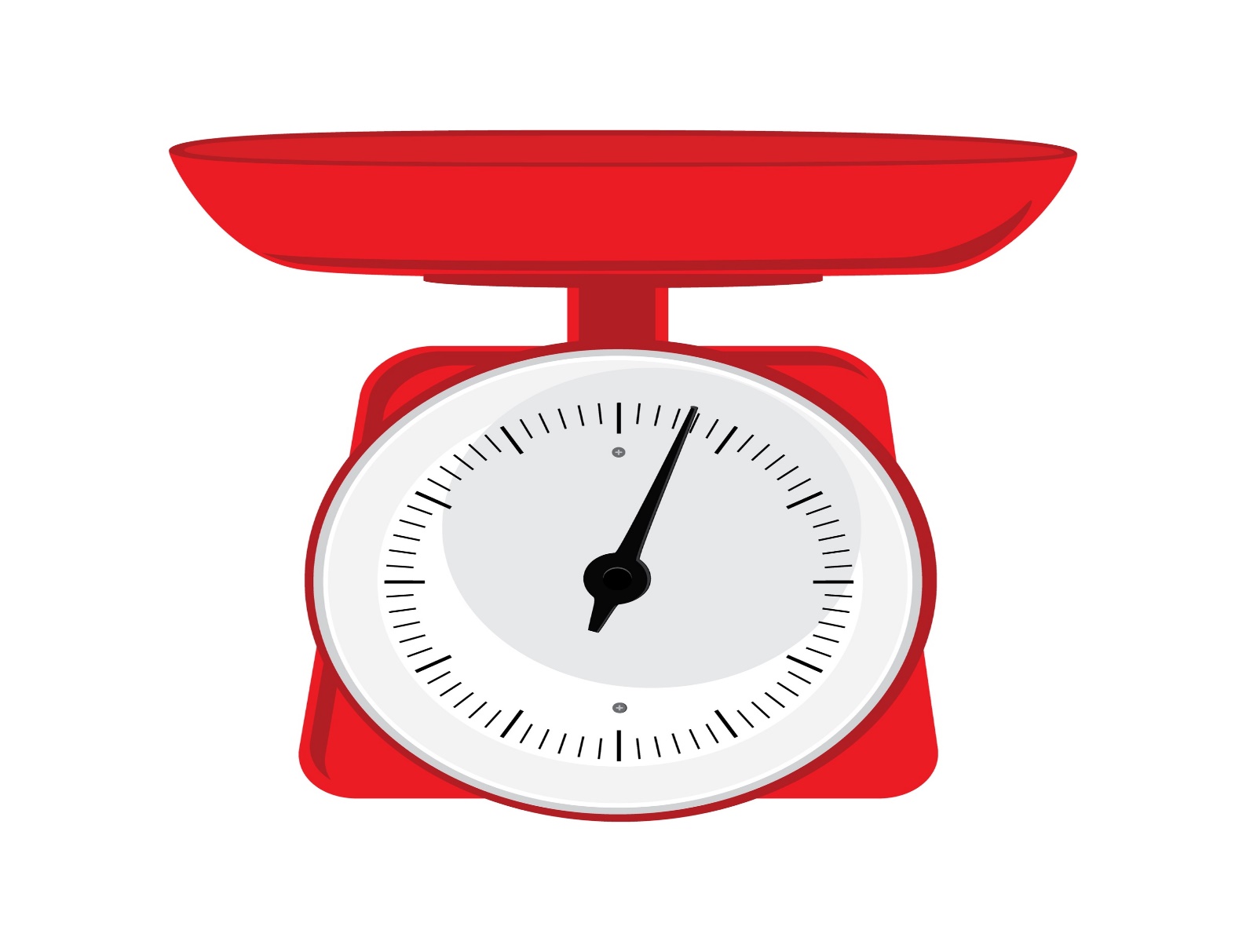 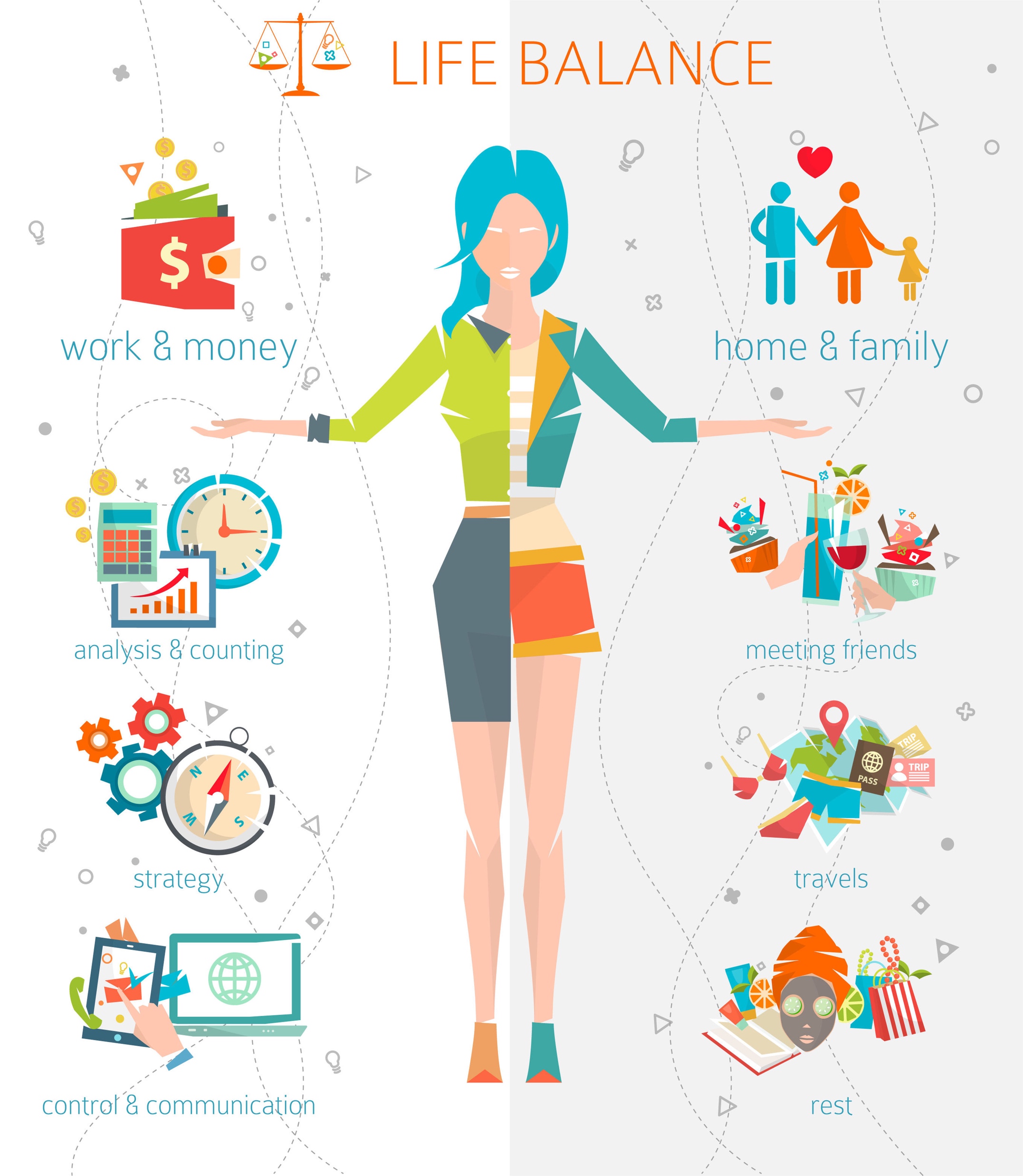 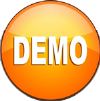 Introduction
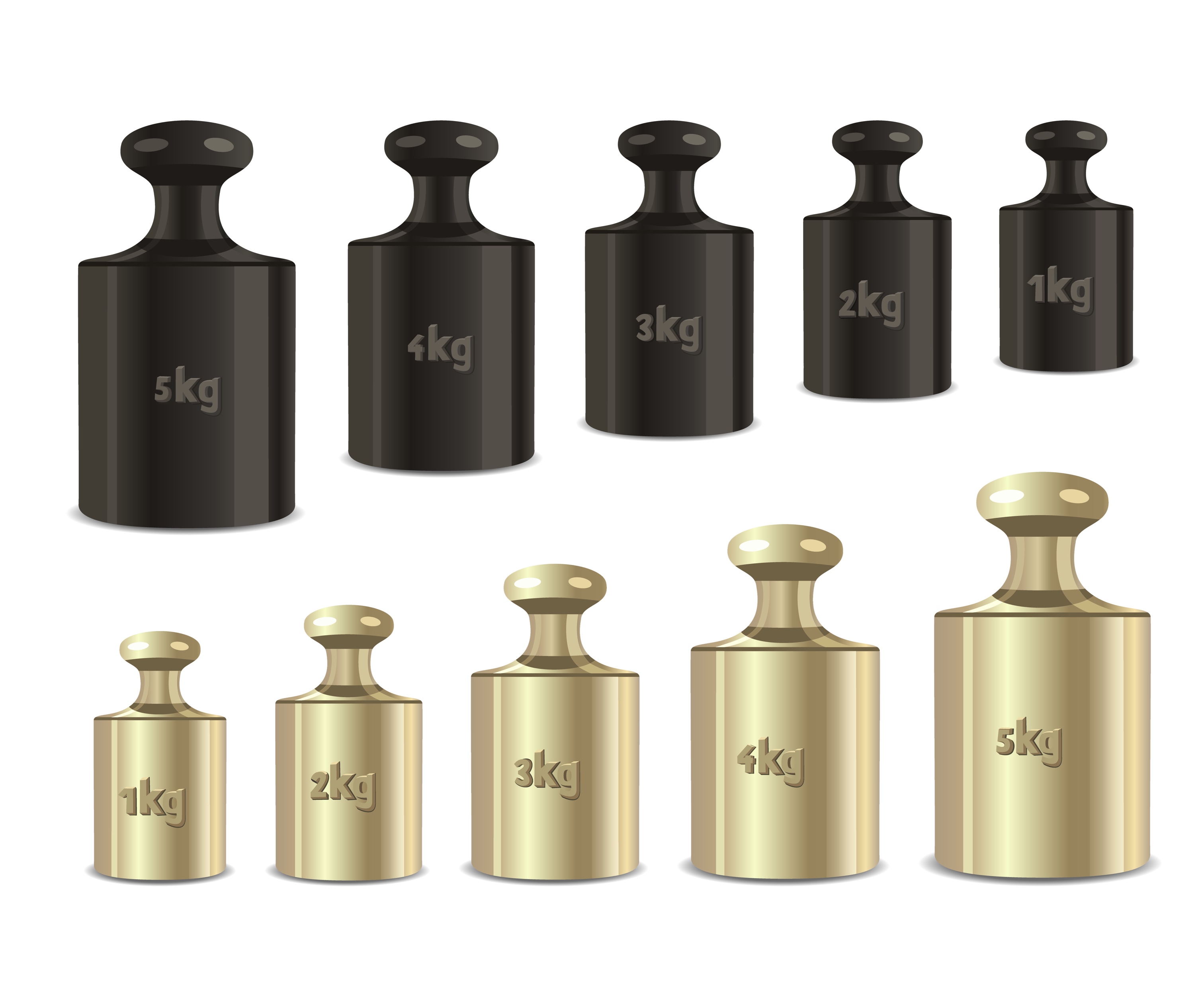 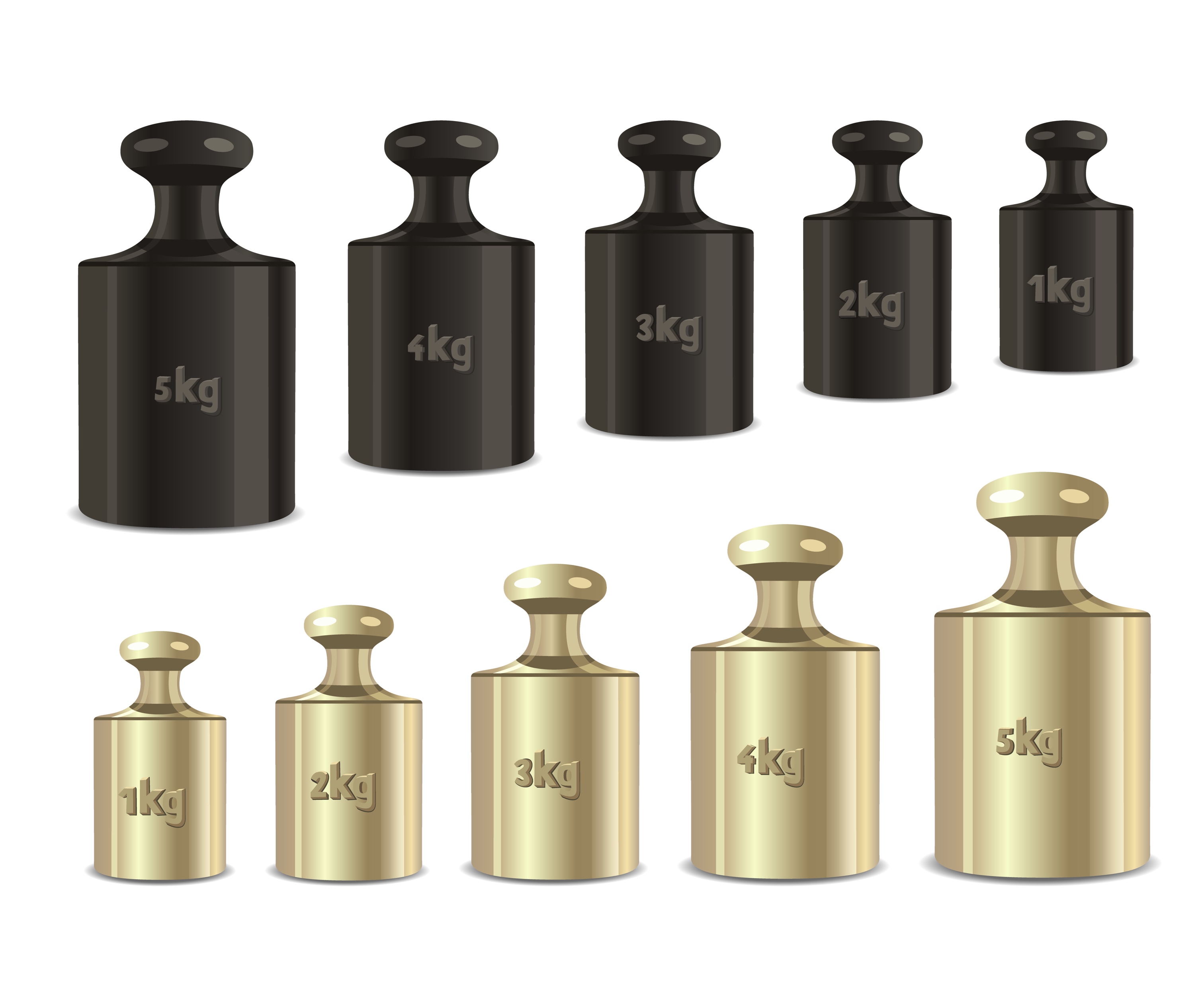 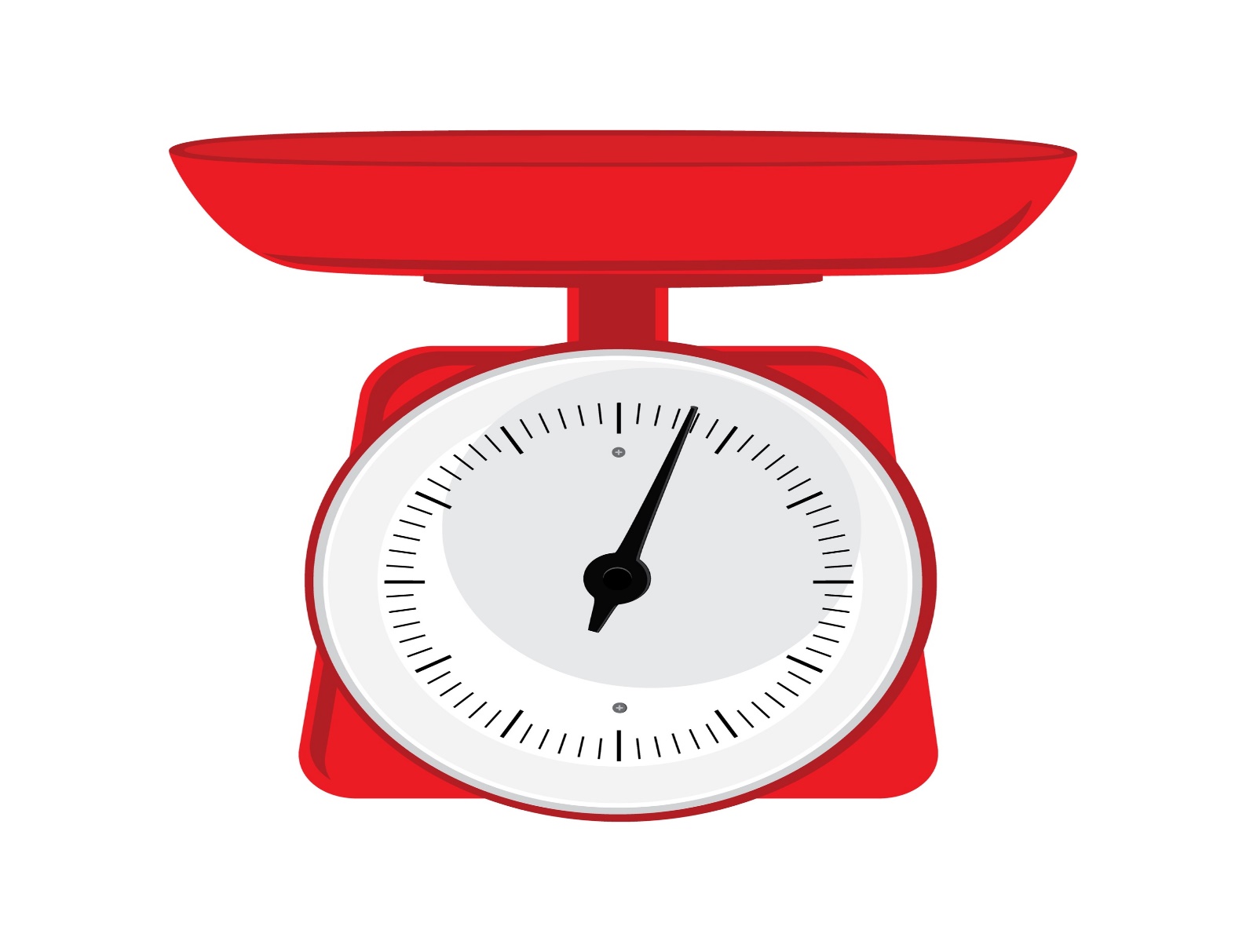 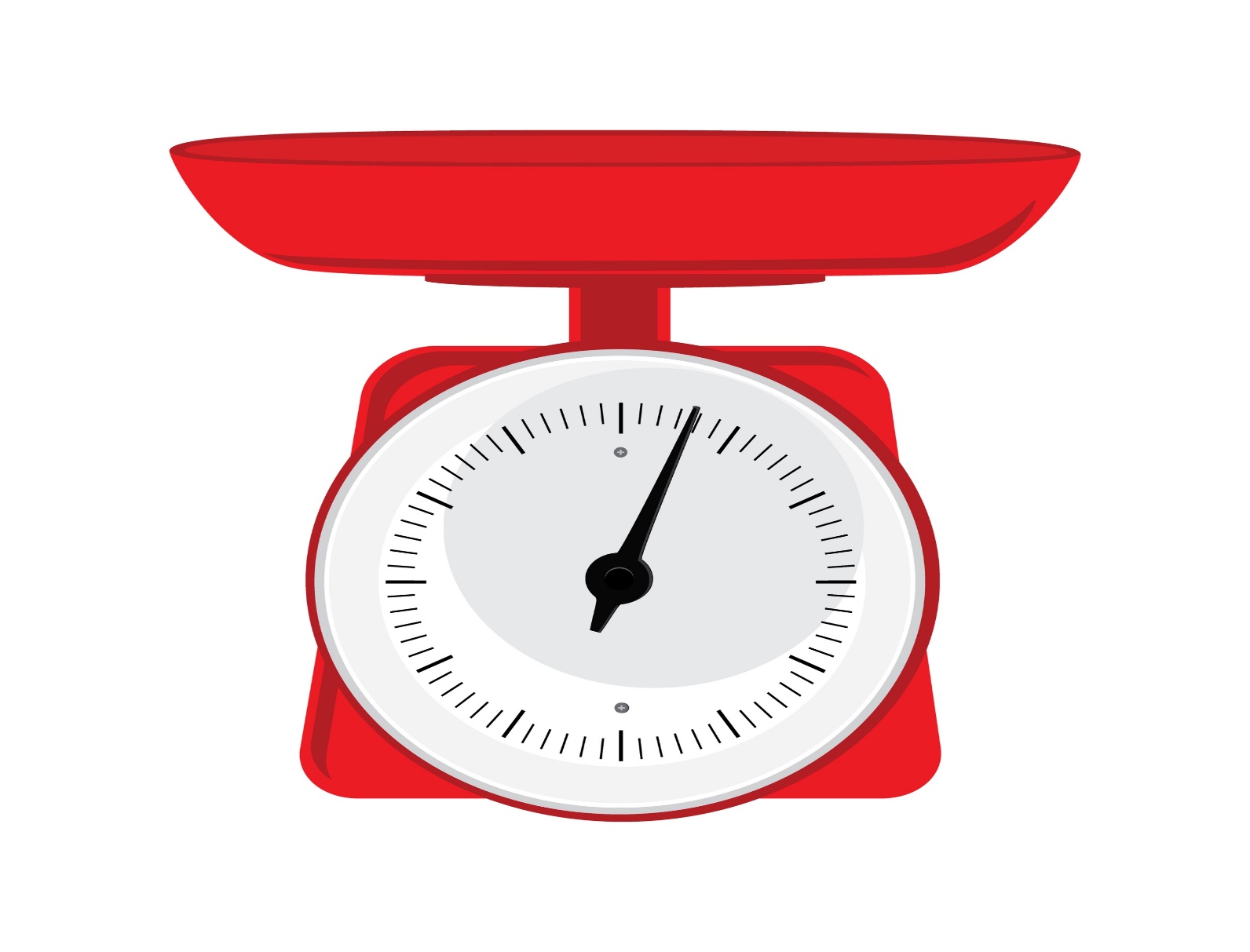 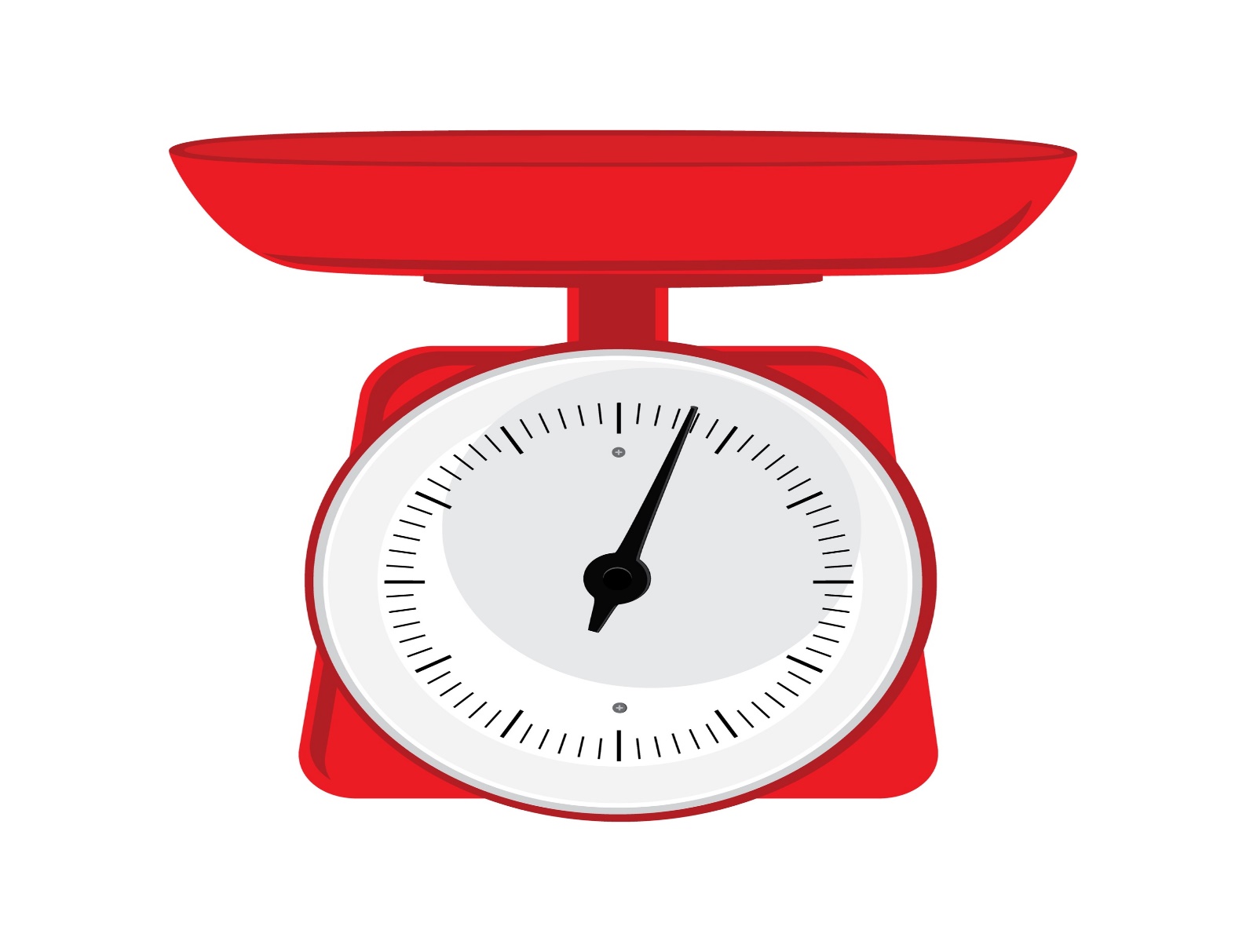 She never faced any difficulty when she was single in working in the 10 – 7 shift. 

However, ever since she got married six months back, things started to change for Miranda.
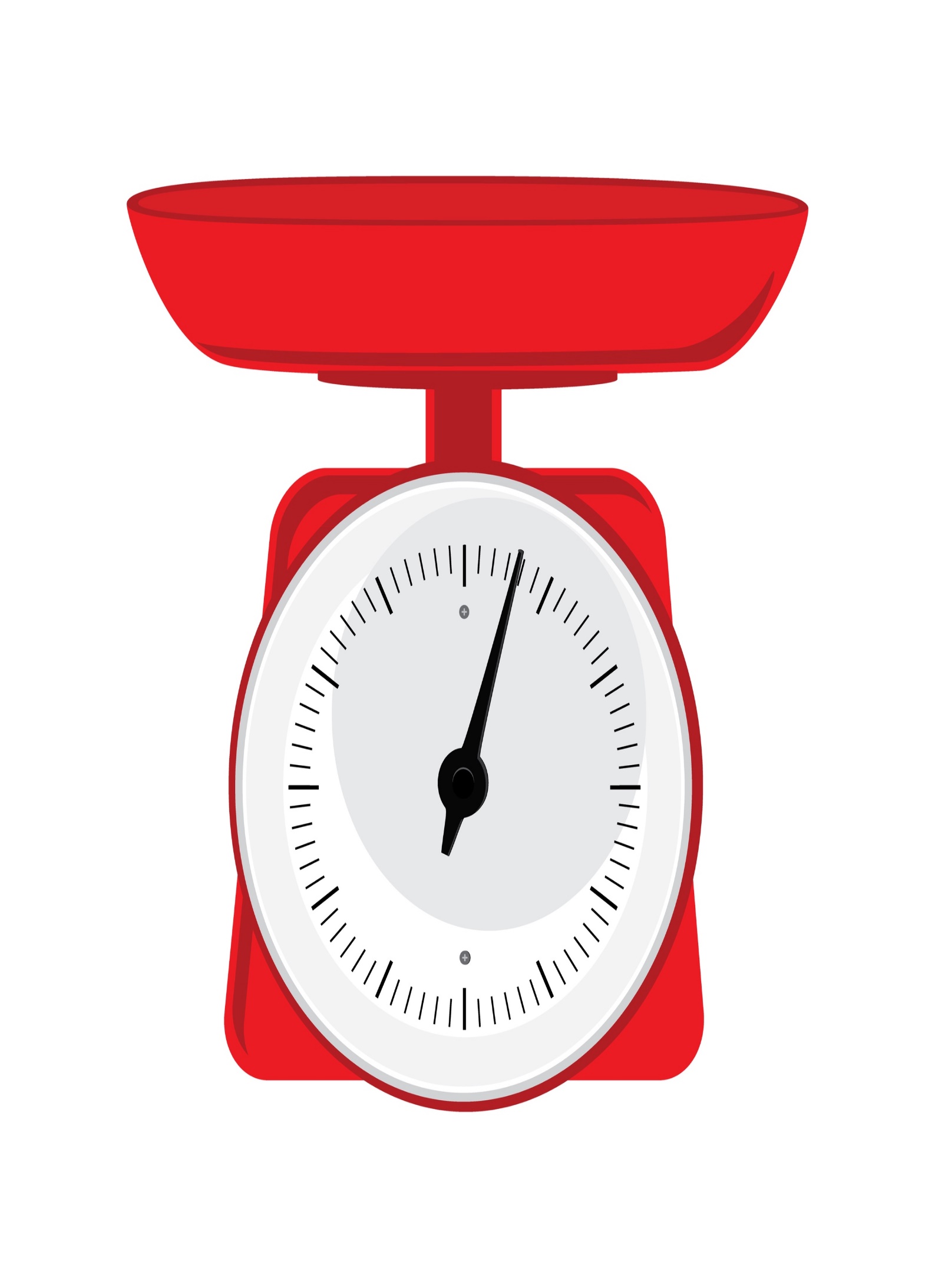 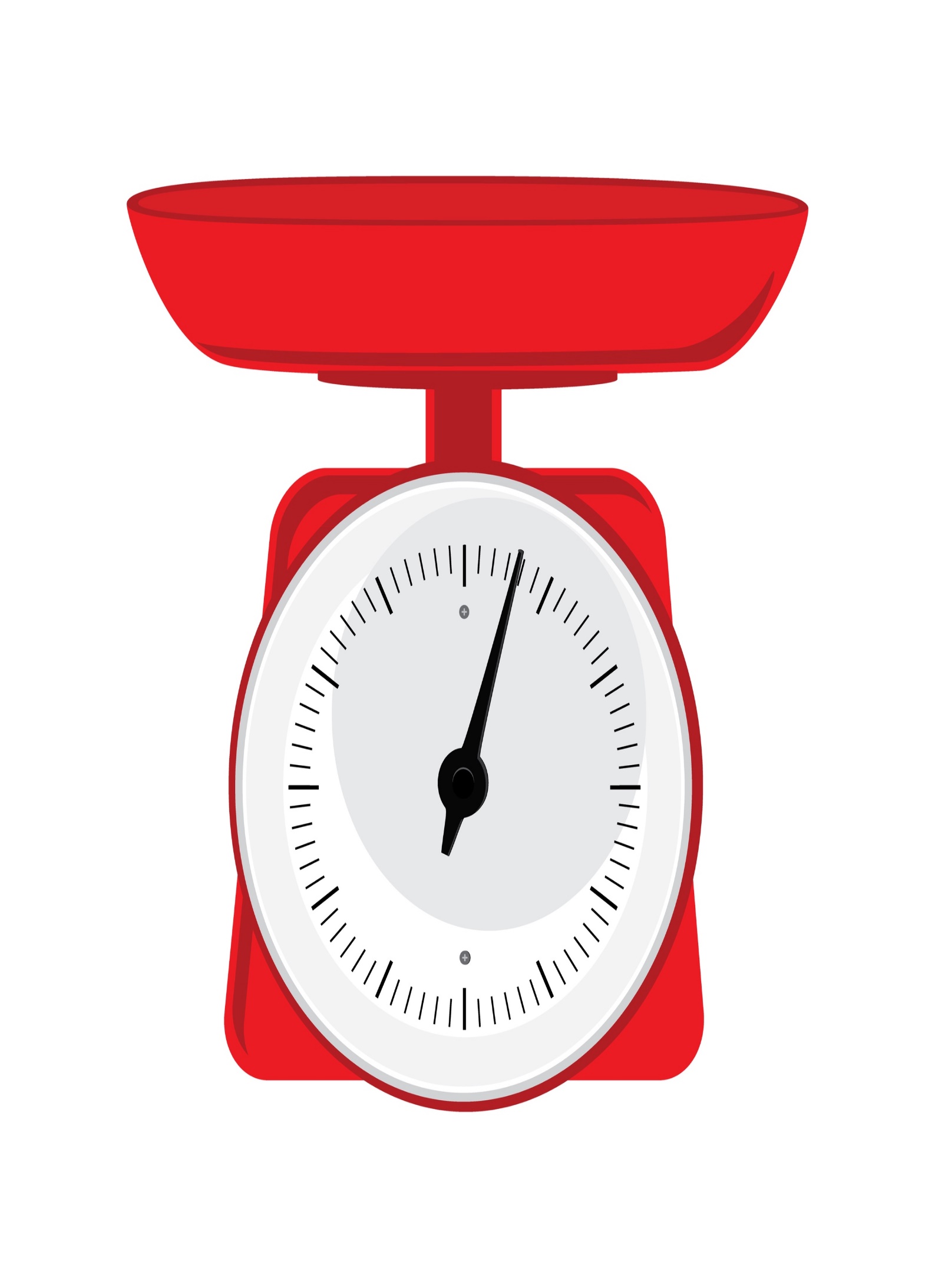 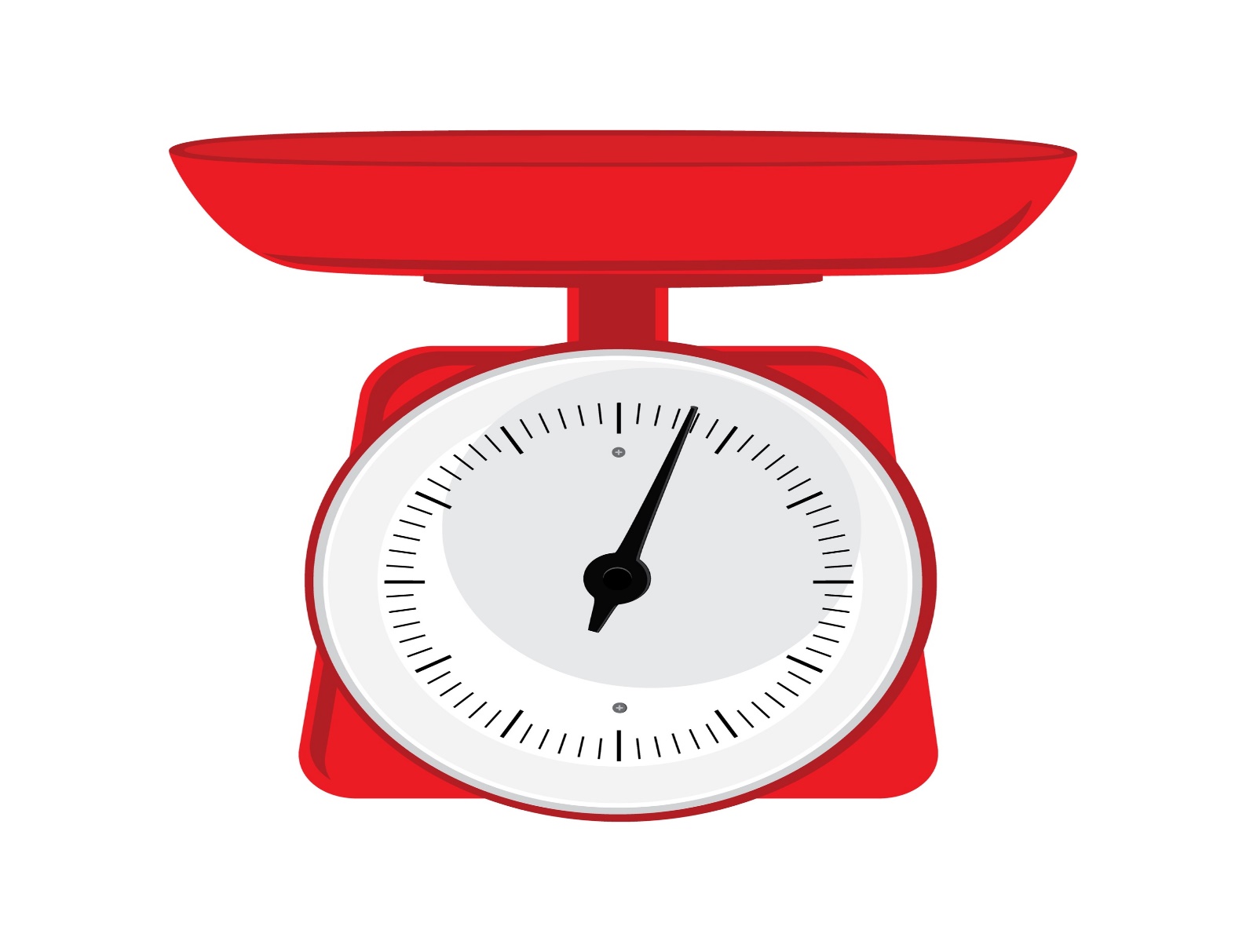 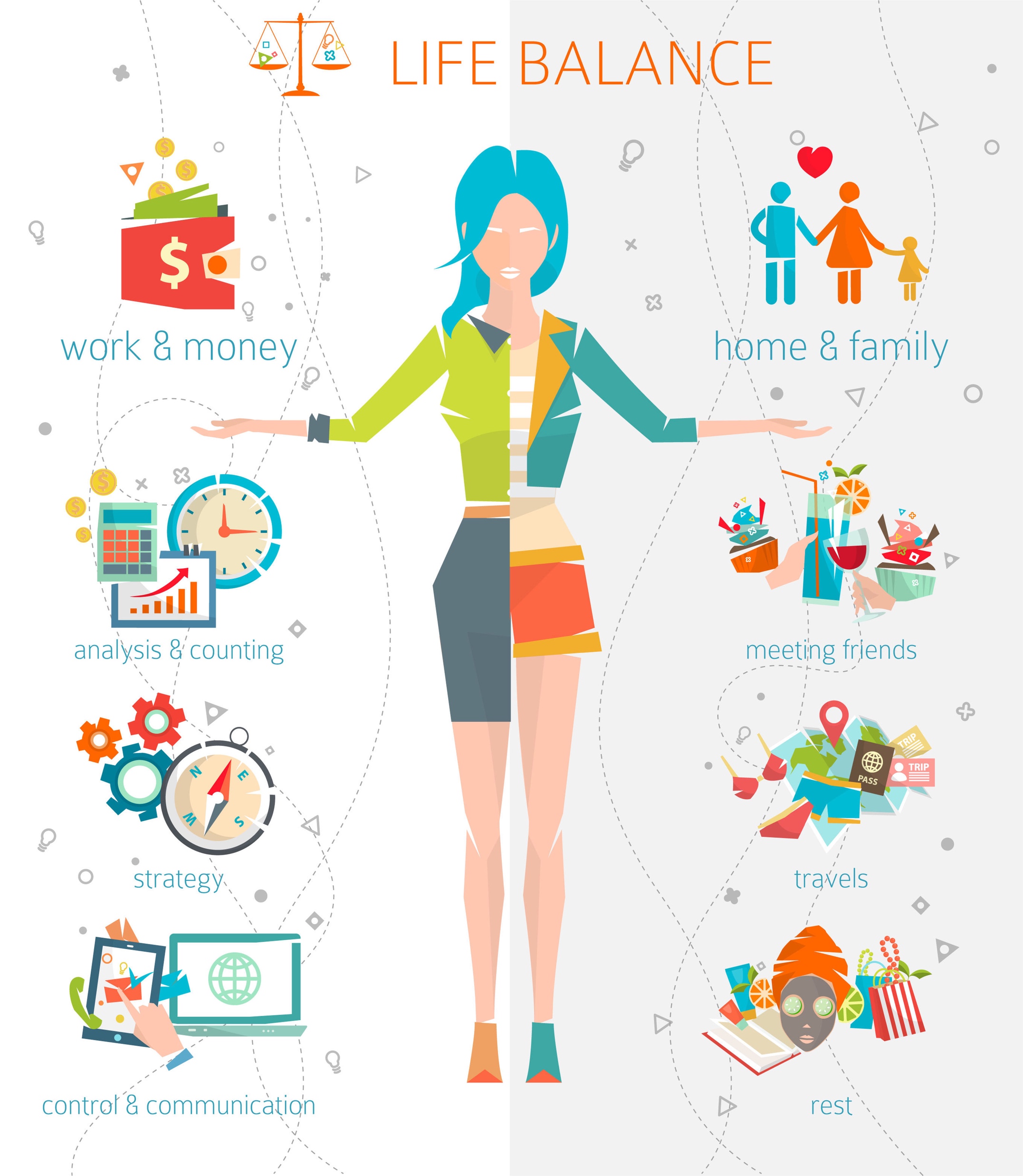 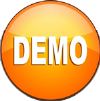 Introduction
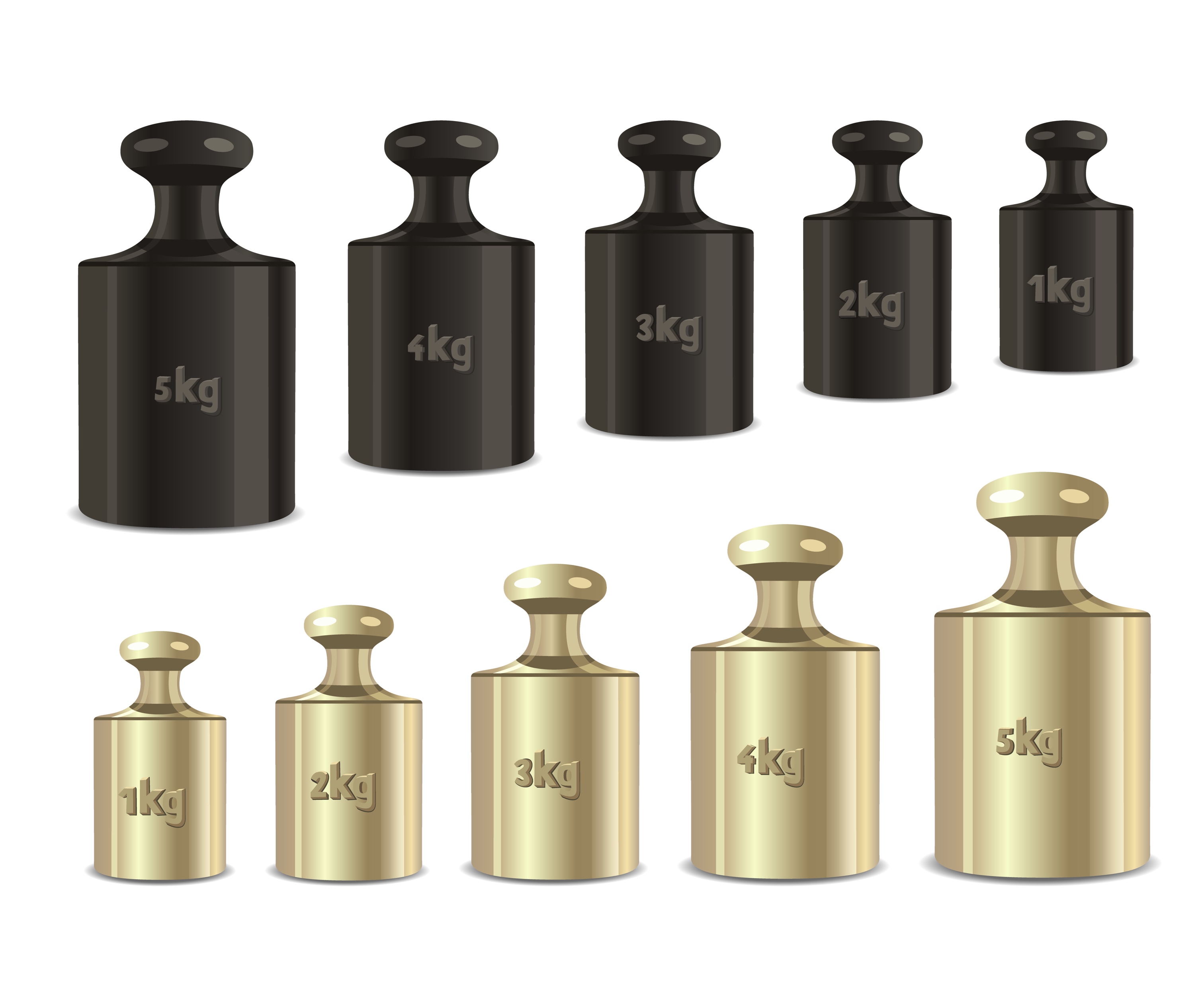 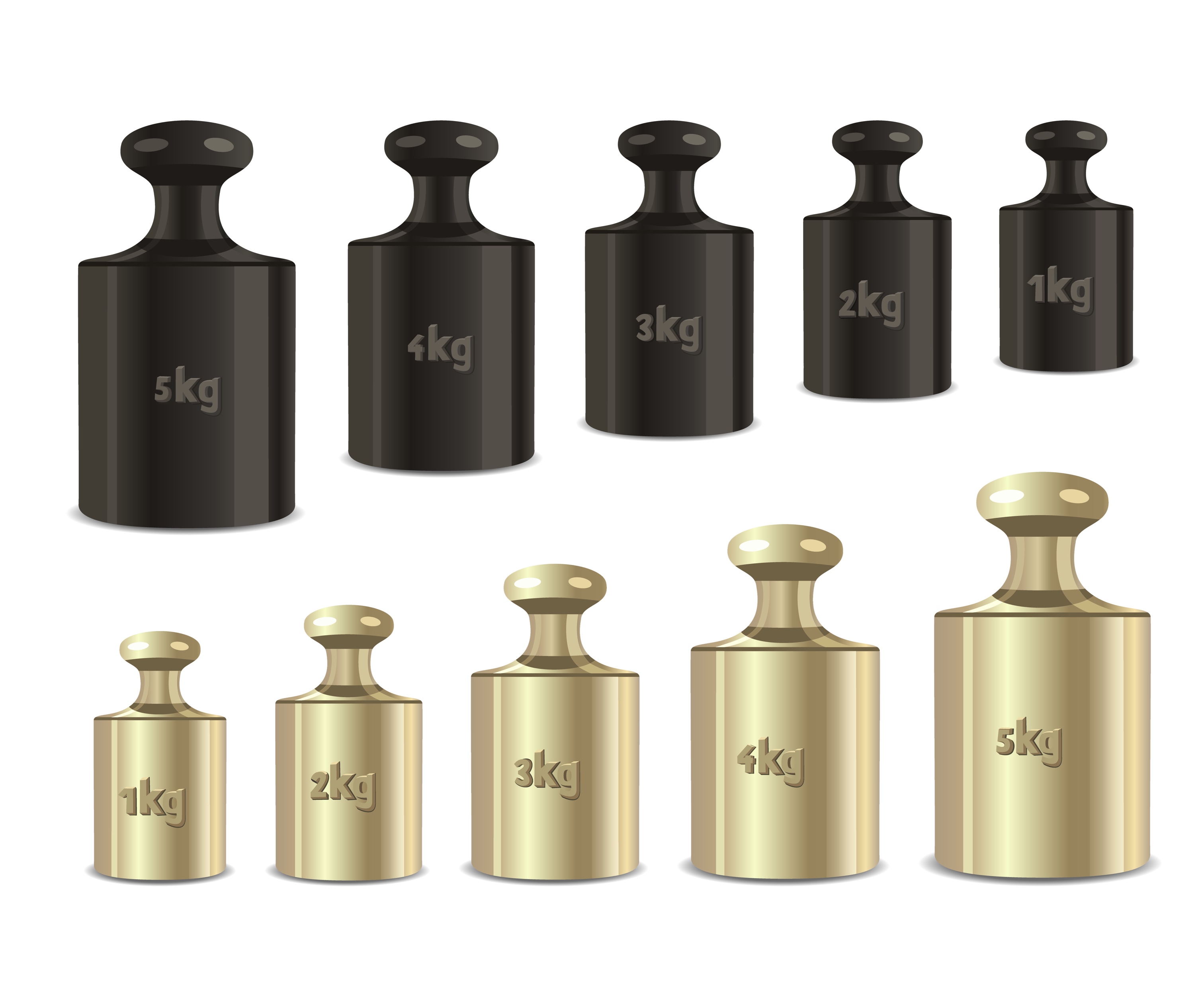 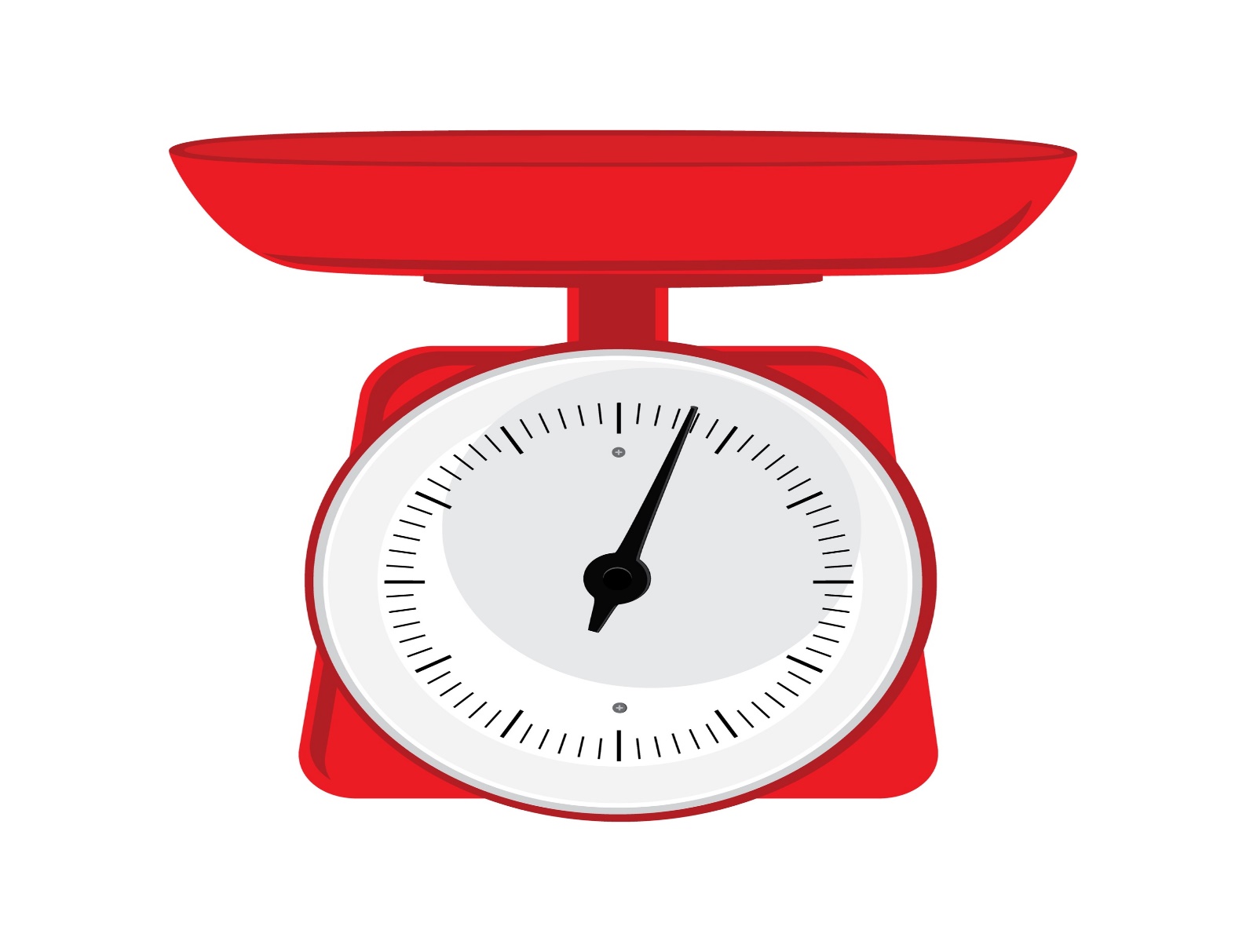 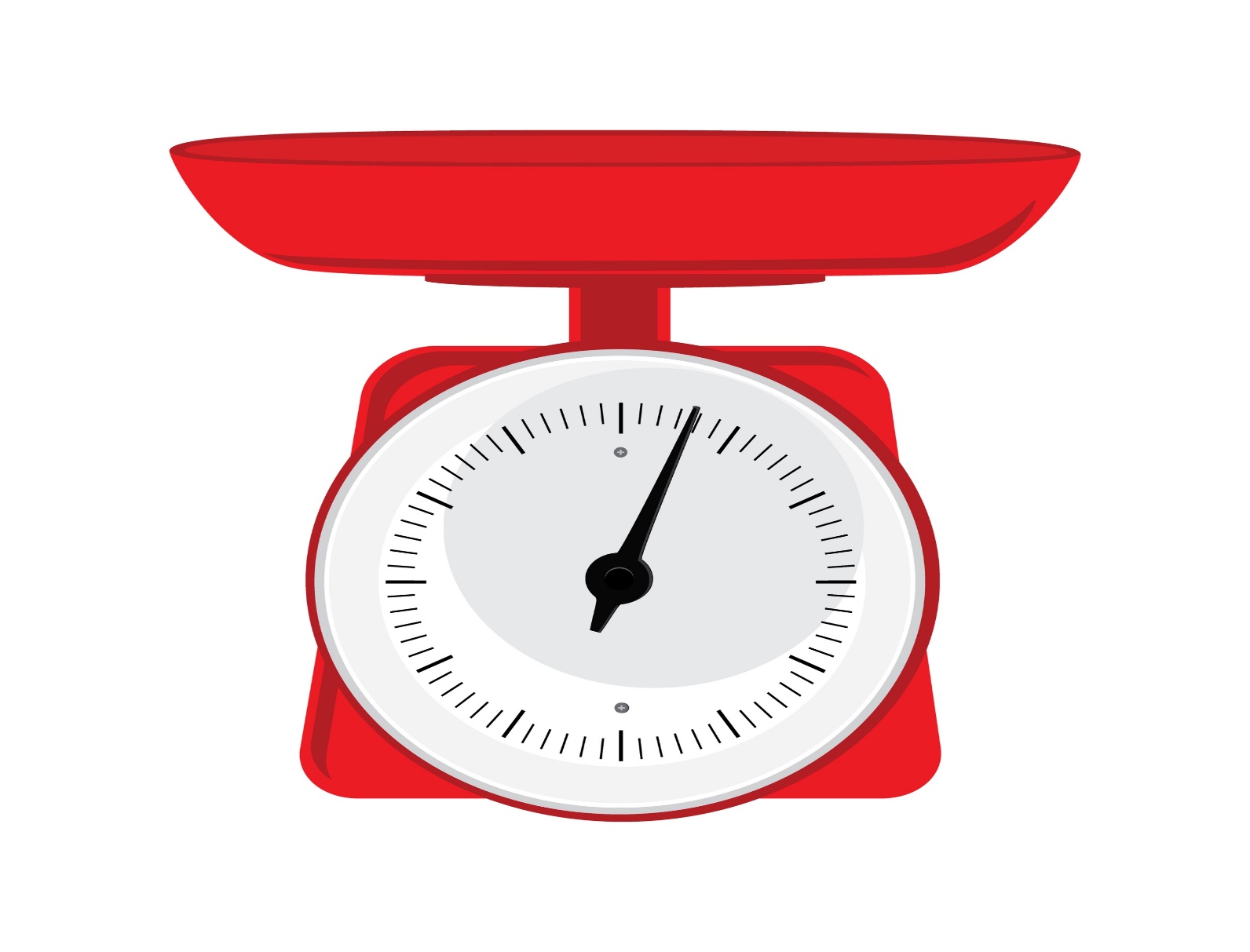 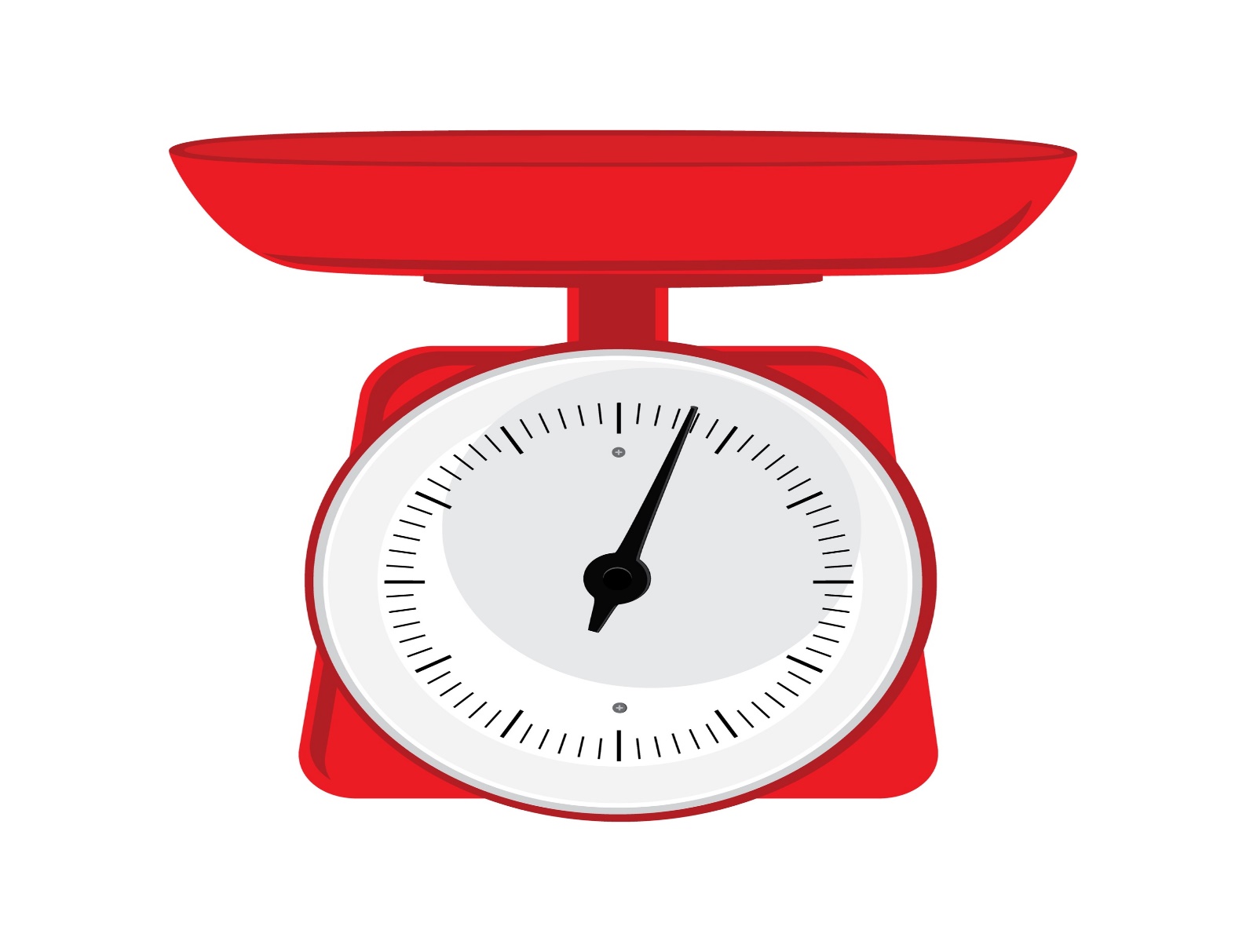 Miranda knows that there should be a better work-life balance than the current one in her life.

She reaches out to her Manager who lets her know about flexi timings or shift change options available in the organization.
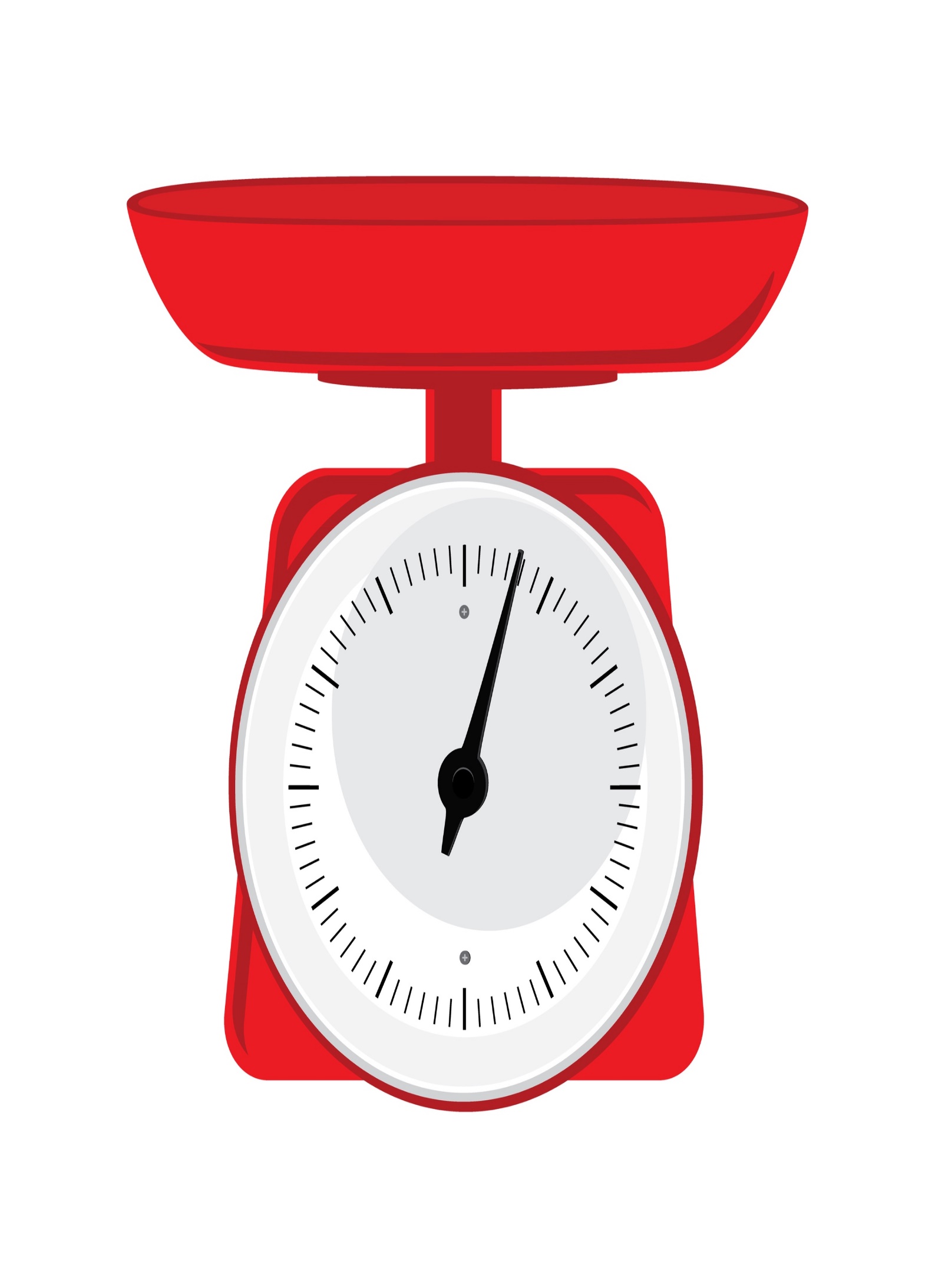 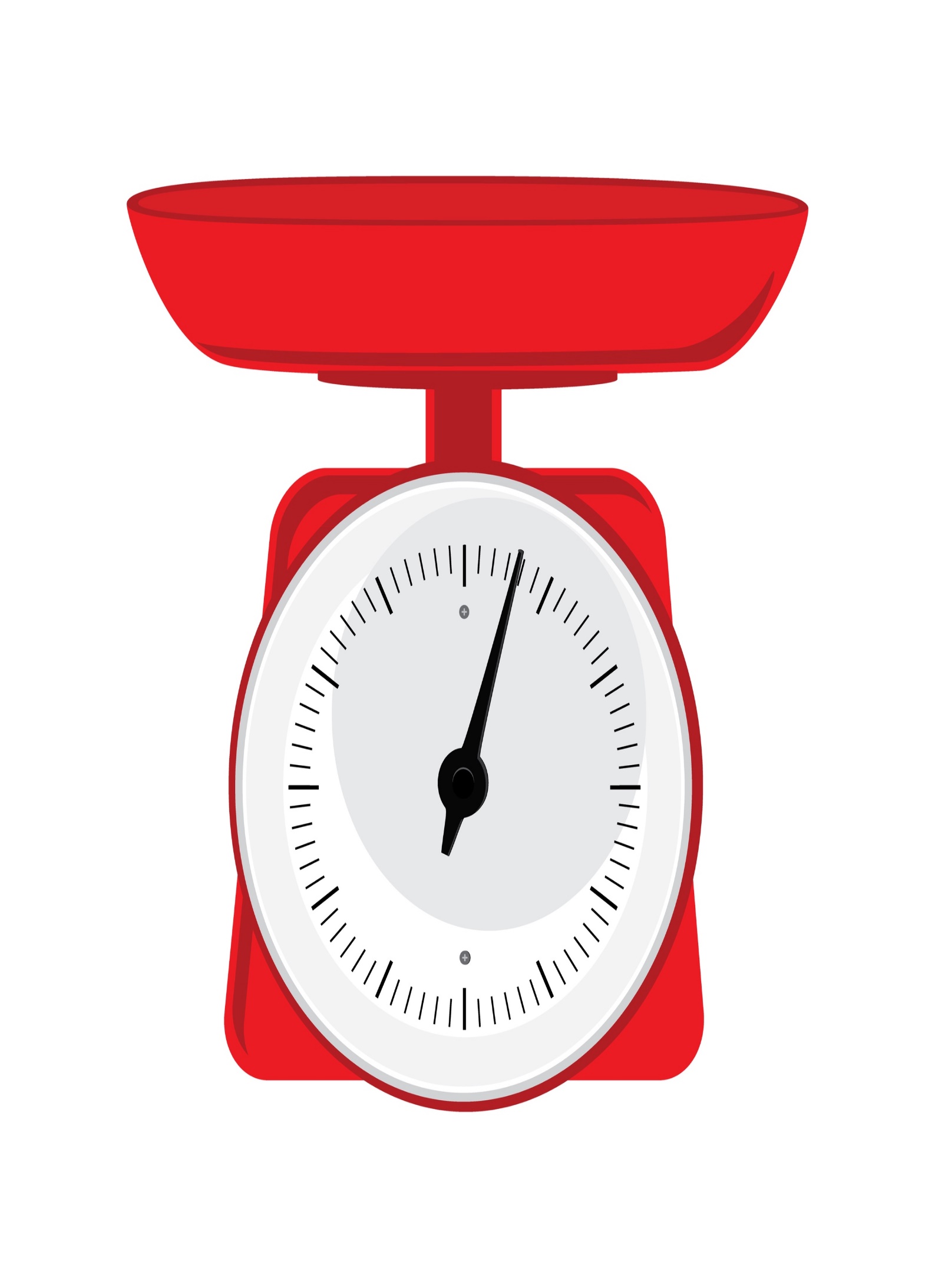 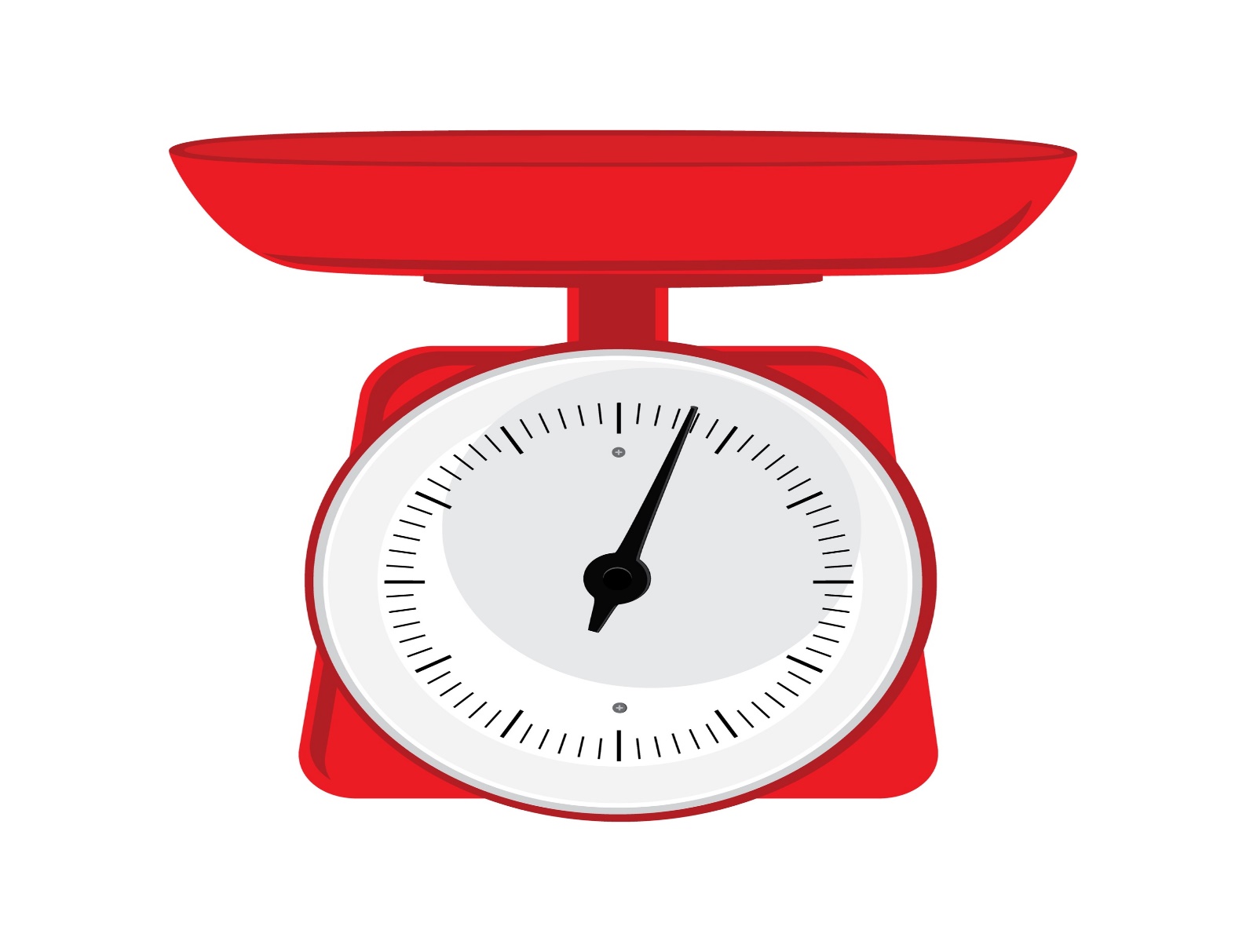 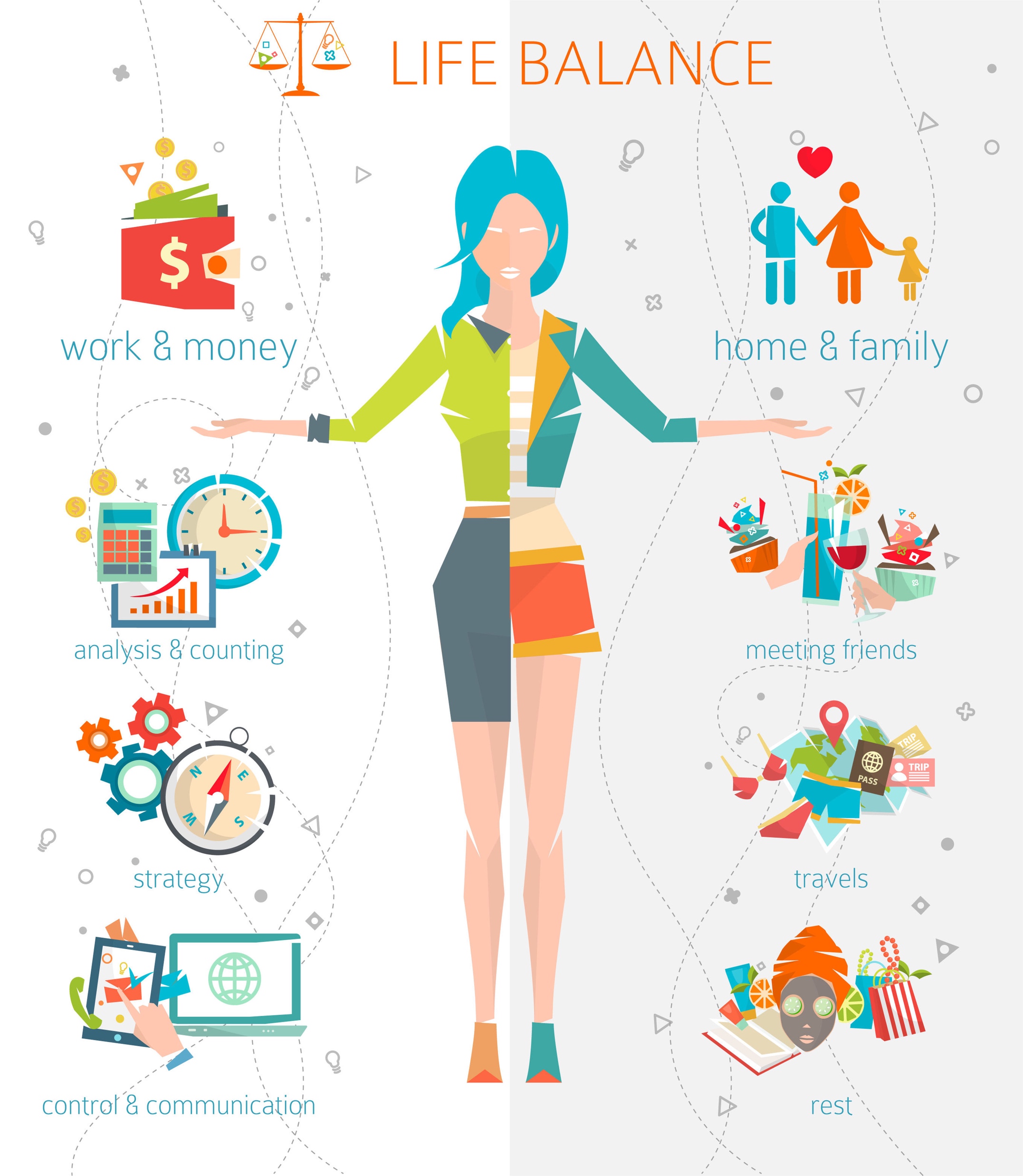 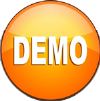 Introduction
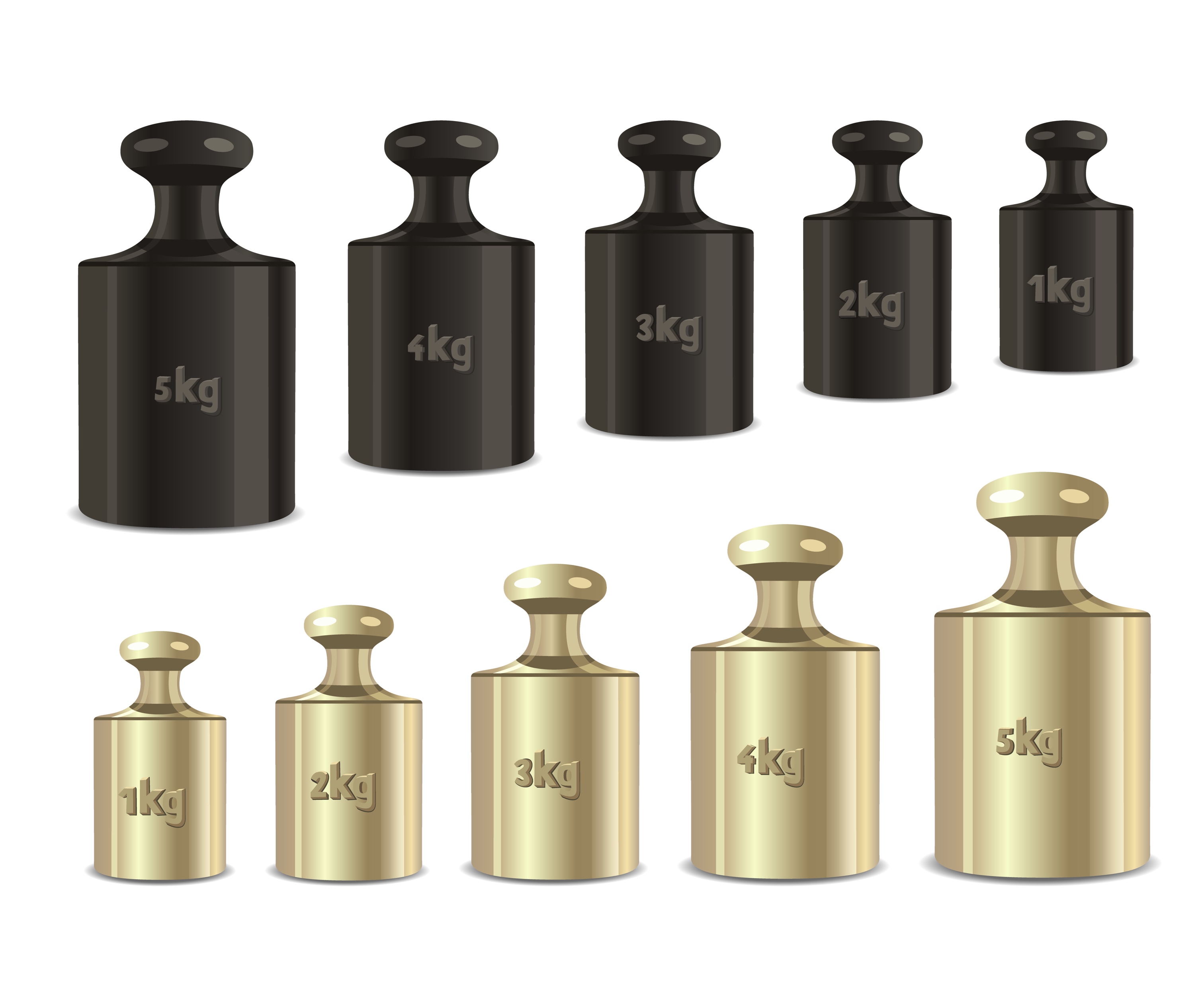 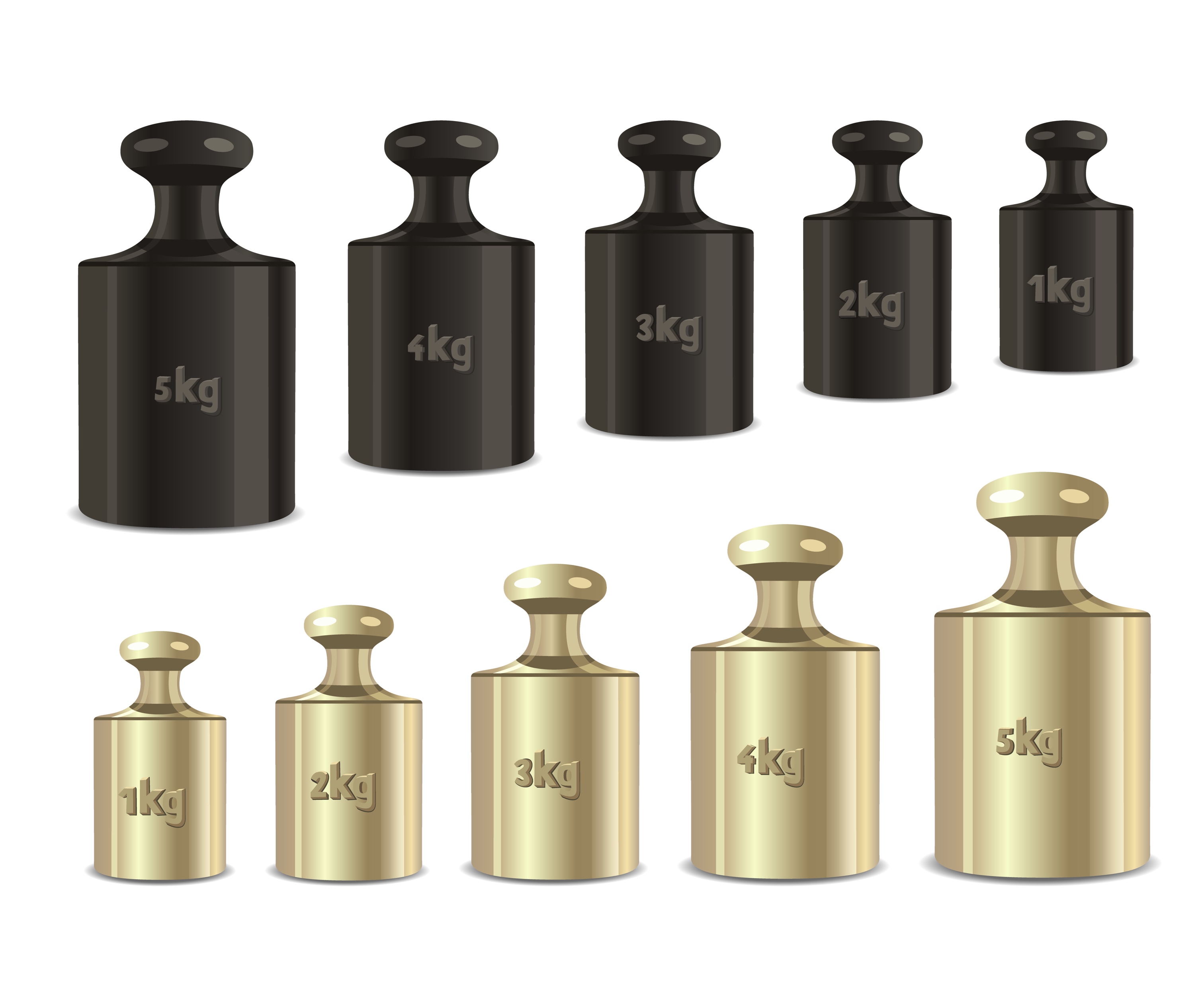 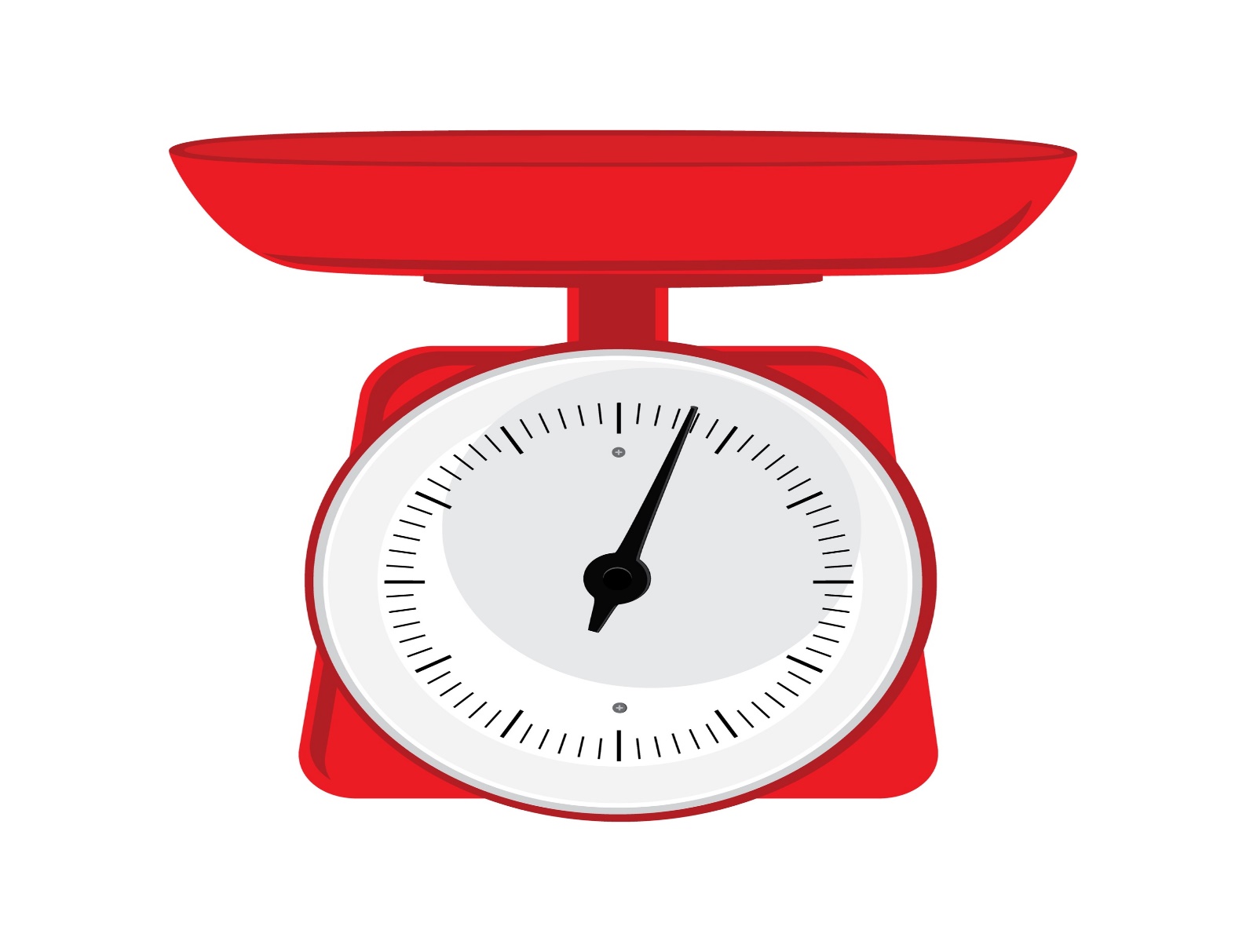 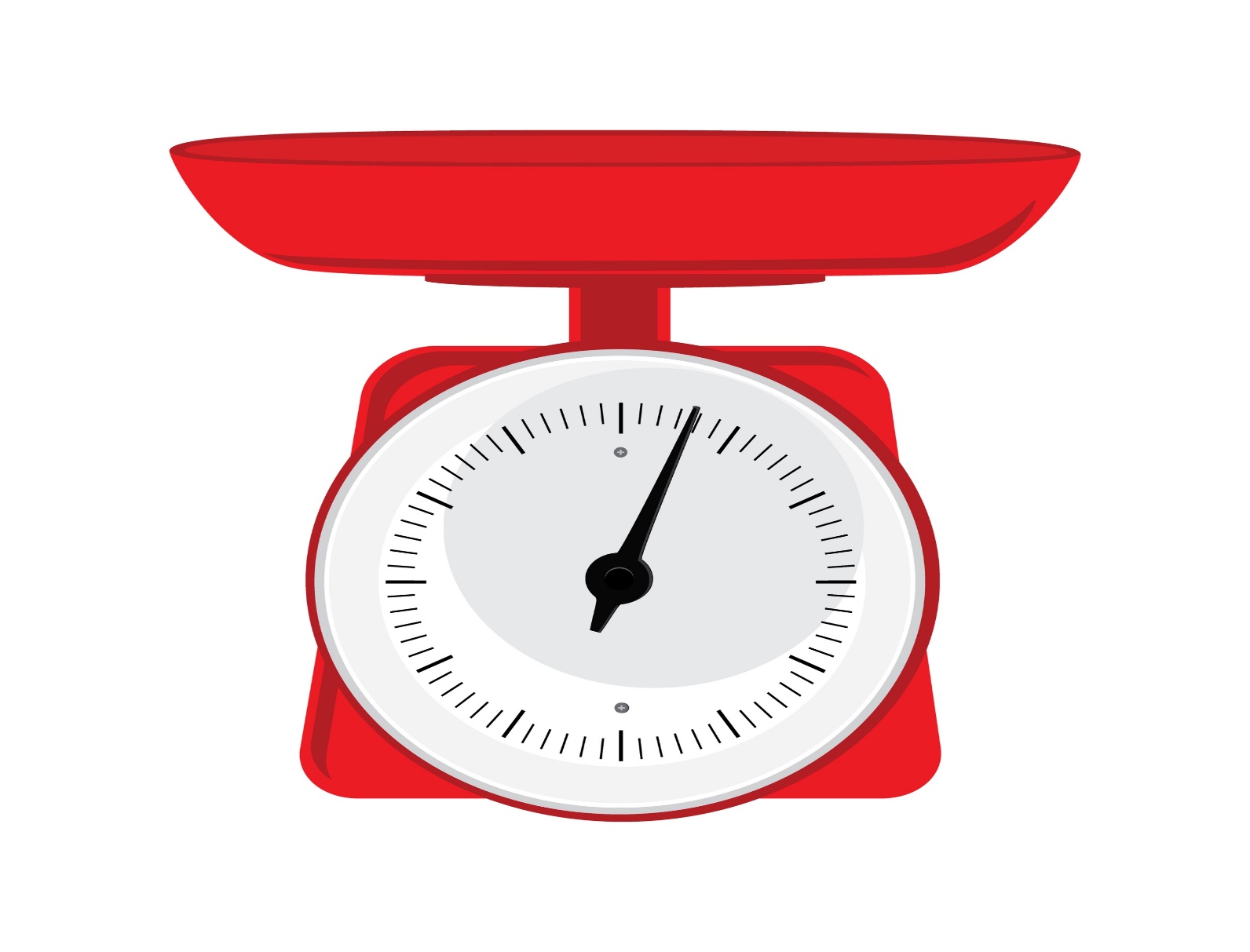 Miranda is thrilled to know that her organization can help her achieve the crucial work-life balance that will help her take care of and also enjoy her professional as well as personal life. 

Let’s learn about 
‘Work-Life Balance’ in further detail.
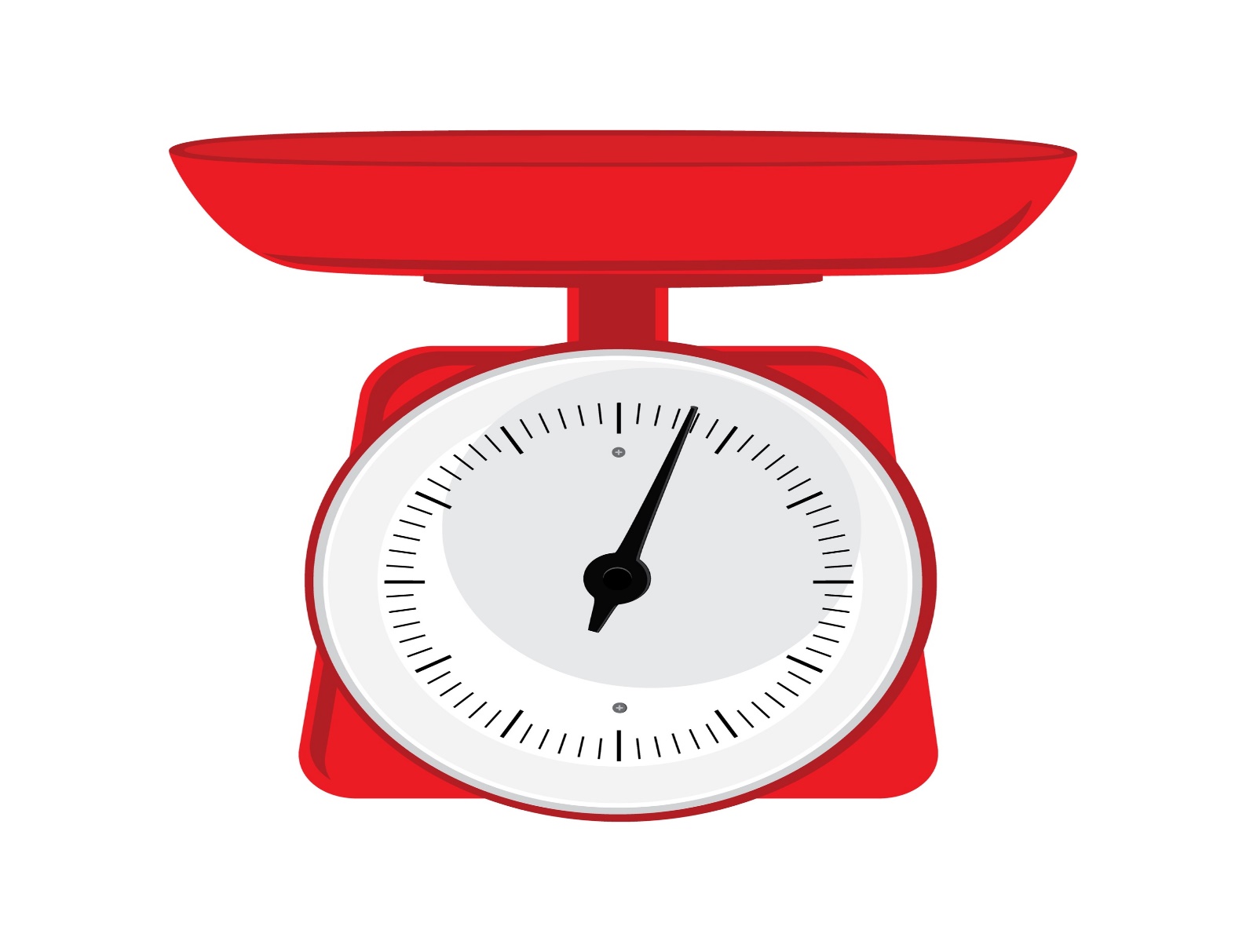 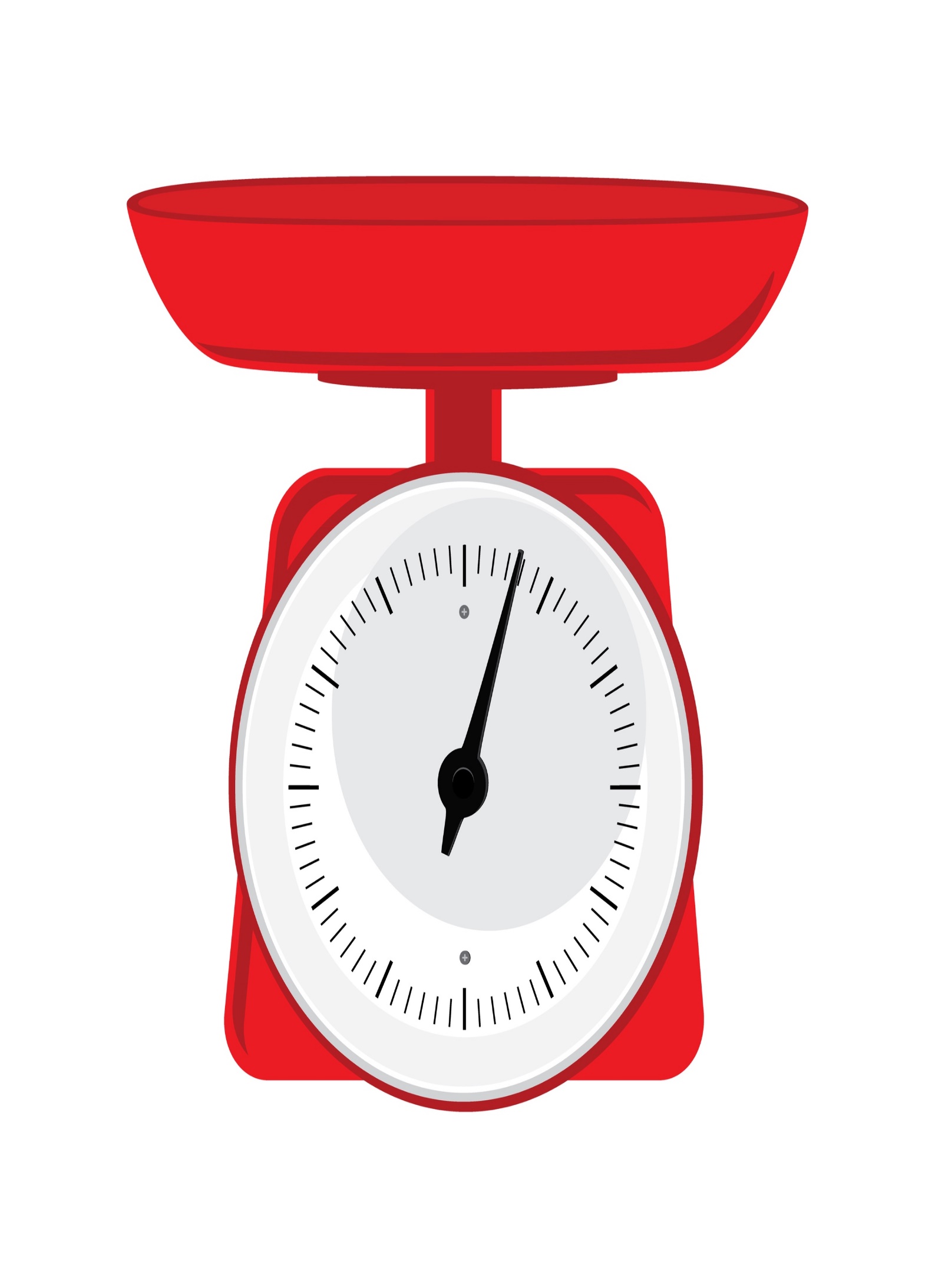 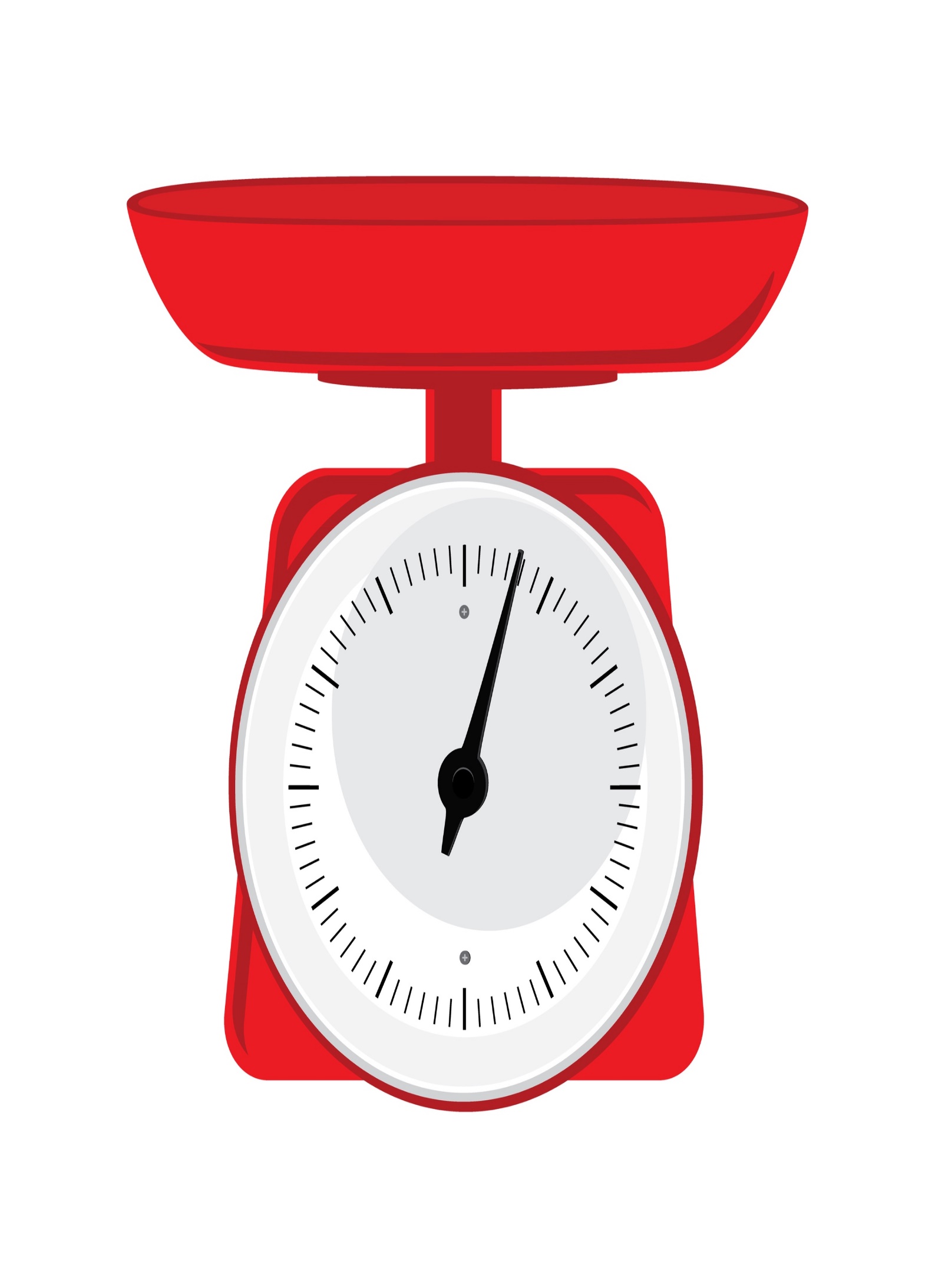 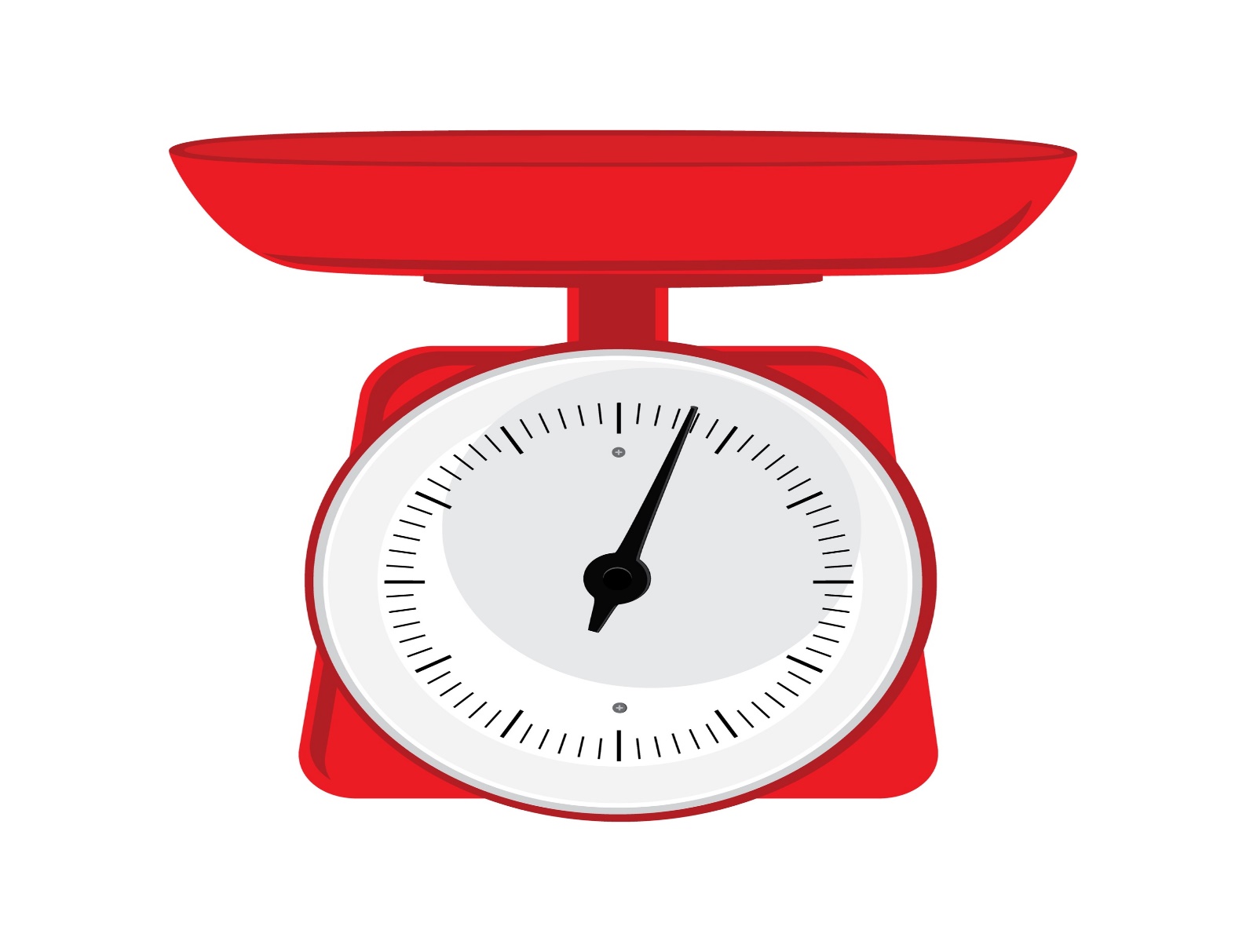 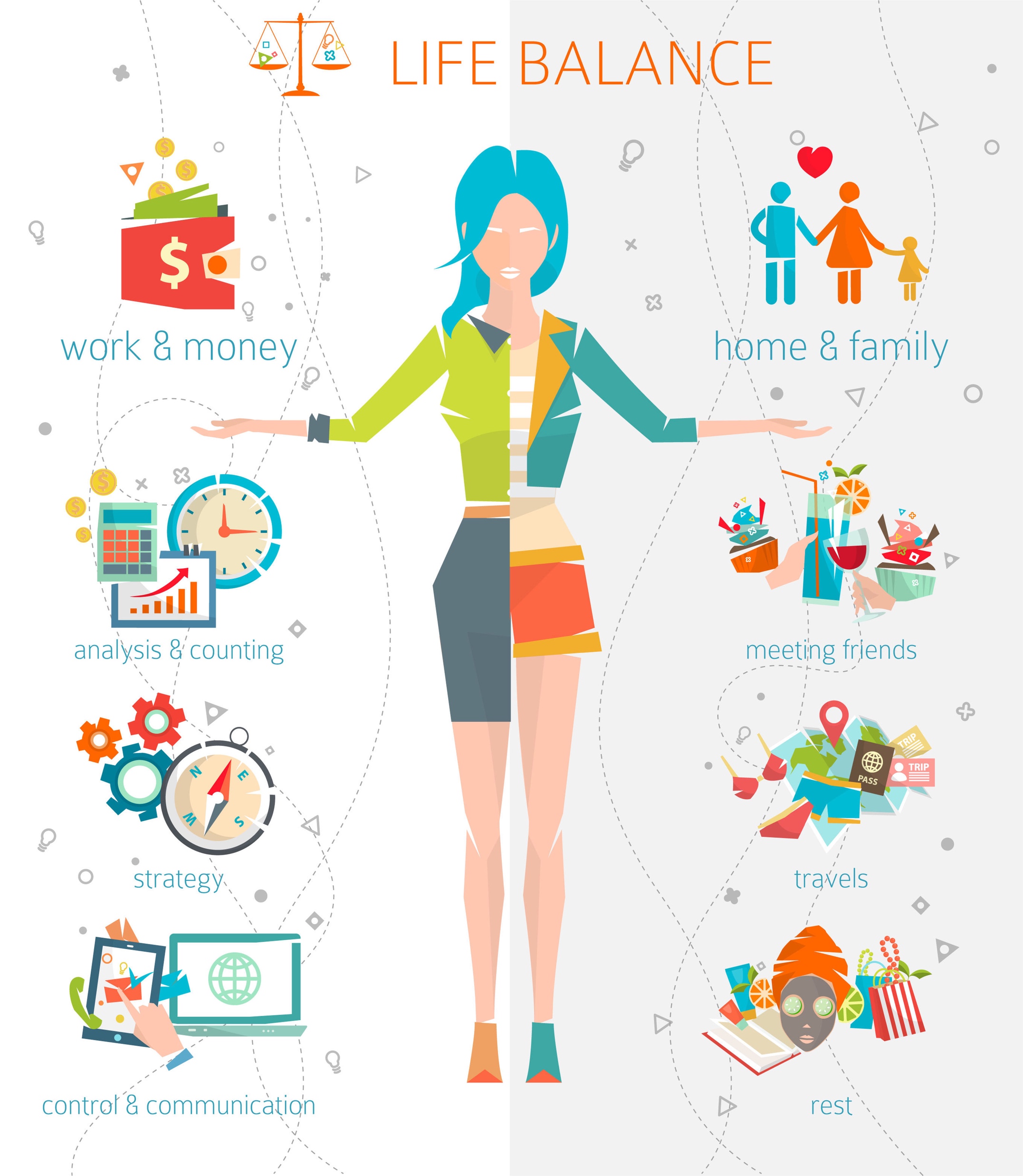 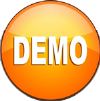 Objectives
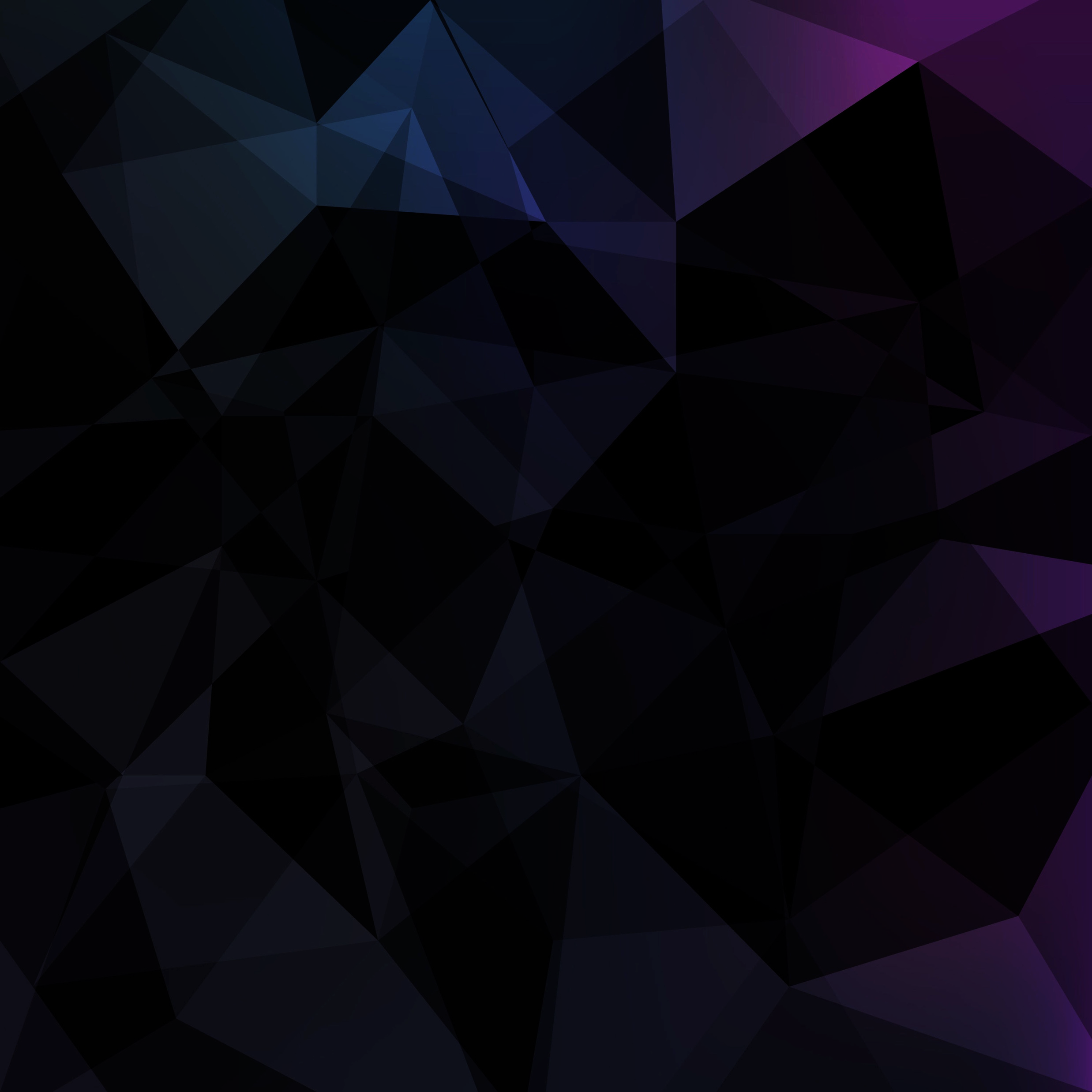 Explain the Importance of Work-Life Balance
List the Benefits of Work-Life Balance to Employees
List the Benefits of Work-Life Balance for Organization
Explain Effects of Poor Work-Life Balance on Employees
Describe Relation between Work-Life Balance & Stress
Explain Outline for Work-Life Balance Planning
Describe Approaches to Work-Life Balance Planning
Explain Process of Work-Life Balance
Explain Steps of Work-Life Balance Planning
List the Factors Considered for Work-Life Balance Options
Explain Various Work-Life Balance Options
Explain Strategies to Improve Work-Life Balance
Describe Manager’s Role in Work-Life Balance Management
Describe Challenges of Work-Life Balance Planning
List the Tips for Work-Life Balance Planning
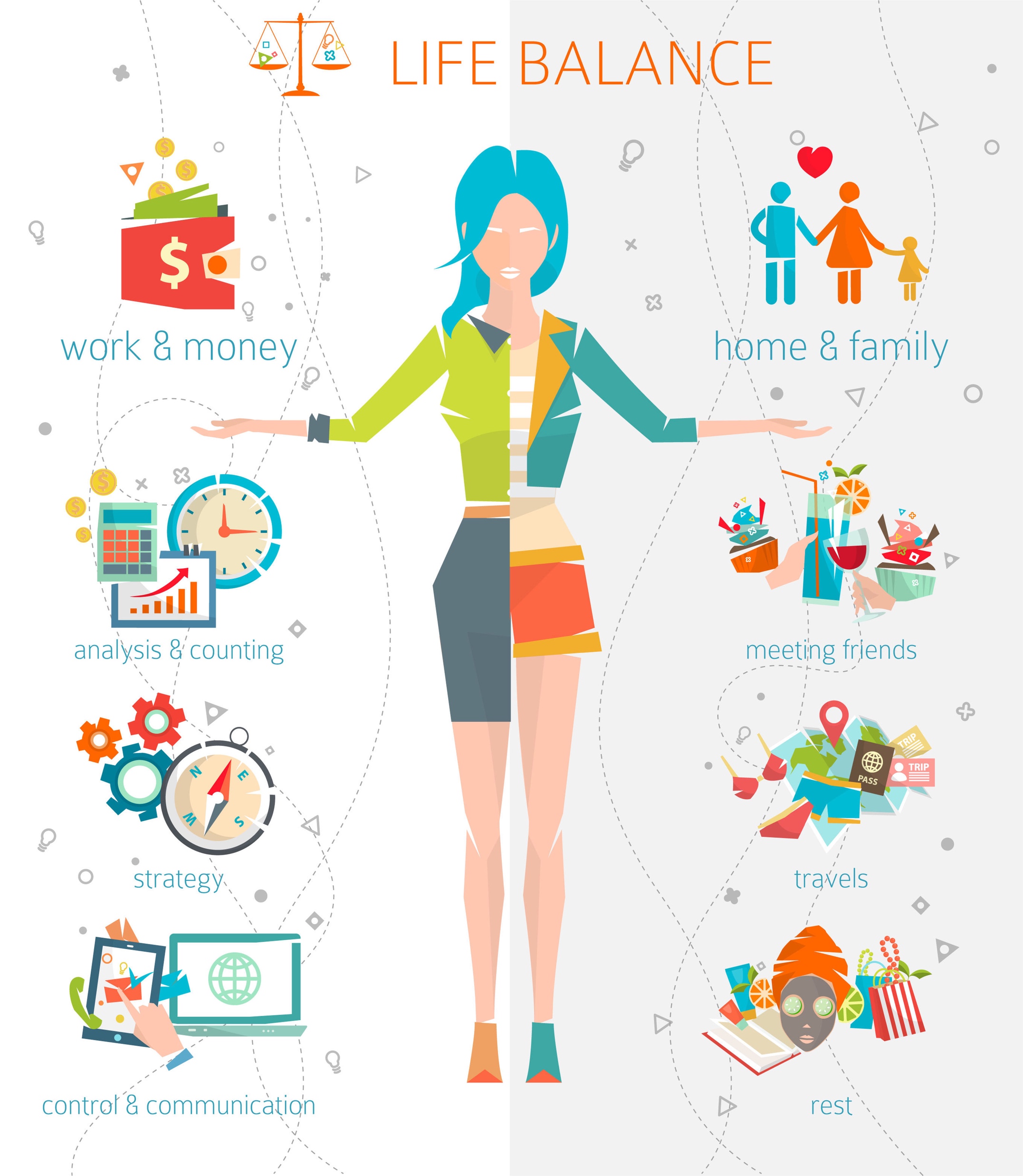 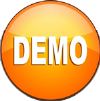 Benefits of Work-Life Balance for Organization
The following are the various benefits of work-life balance for organizations:
Enhances the Quality of Work-Life of Employees: 
Work-Life Balance motivates the employees and enhances the quality of their work and personal life. It increases their on-the-job productivity and motivates them to perform better.
Increases Organization’s and Employees’ Productivity: 
Altering their job functions and duties to ensure they get work-life balance makes employees more comfortable and adds to their satisfaction level. Organization’s efforts motivates them to work harder and give their best output.
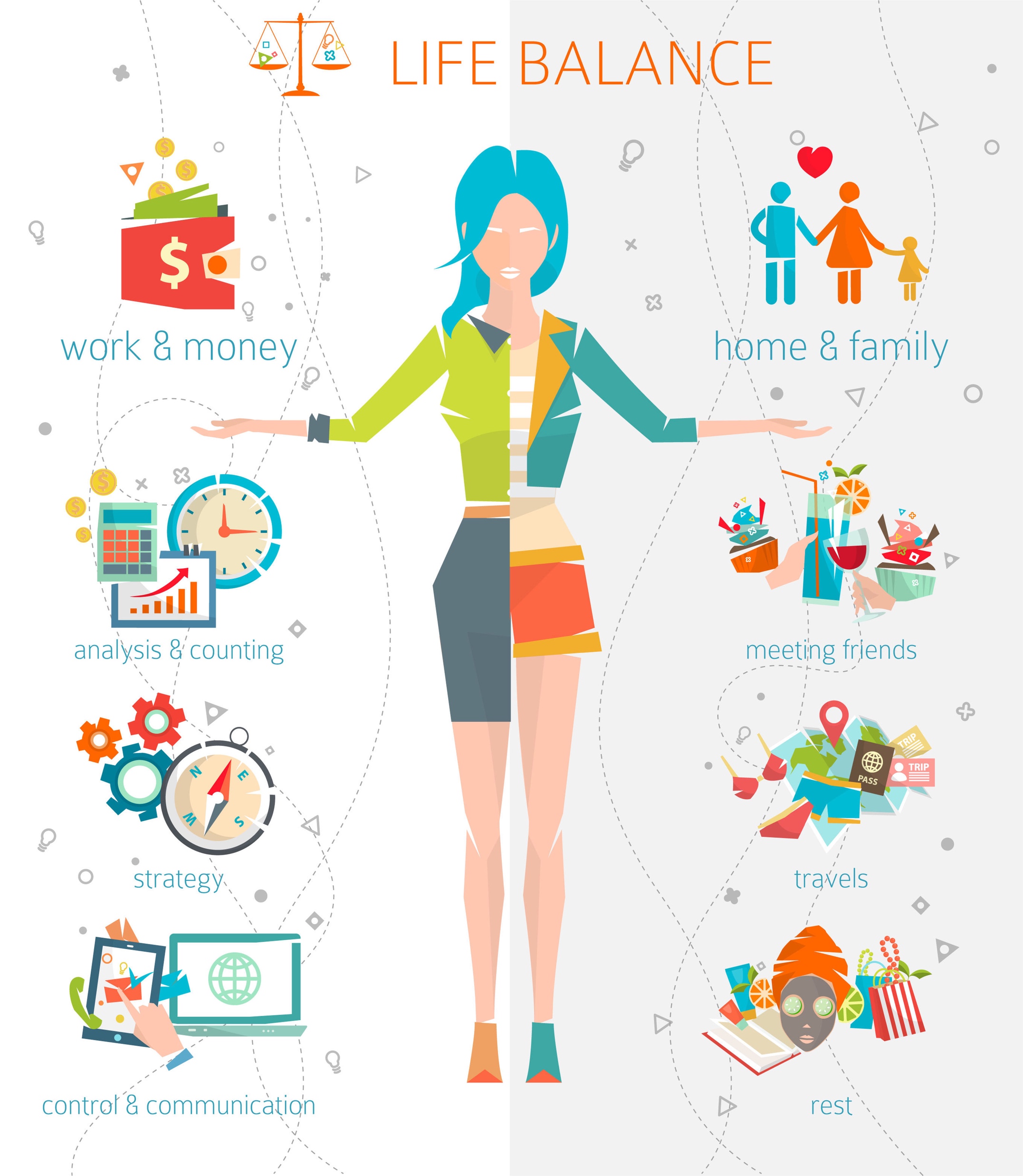 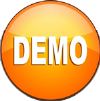 Approaches to Work-Life Balance Planning
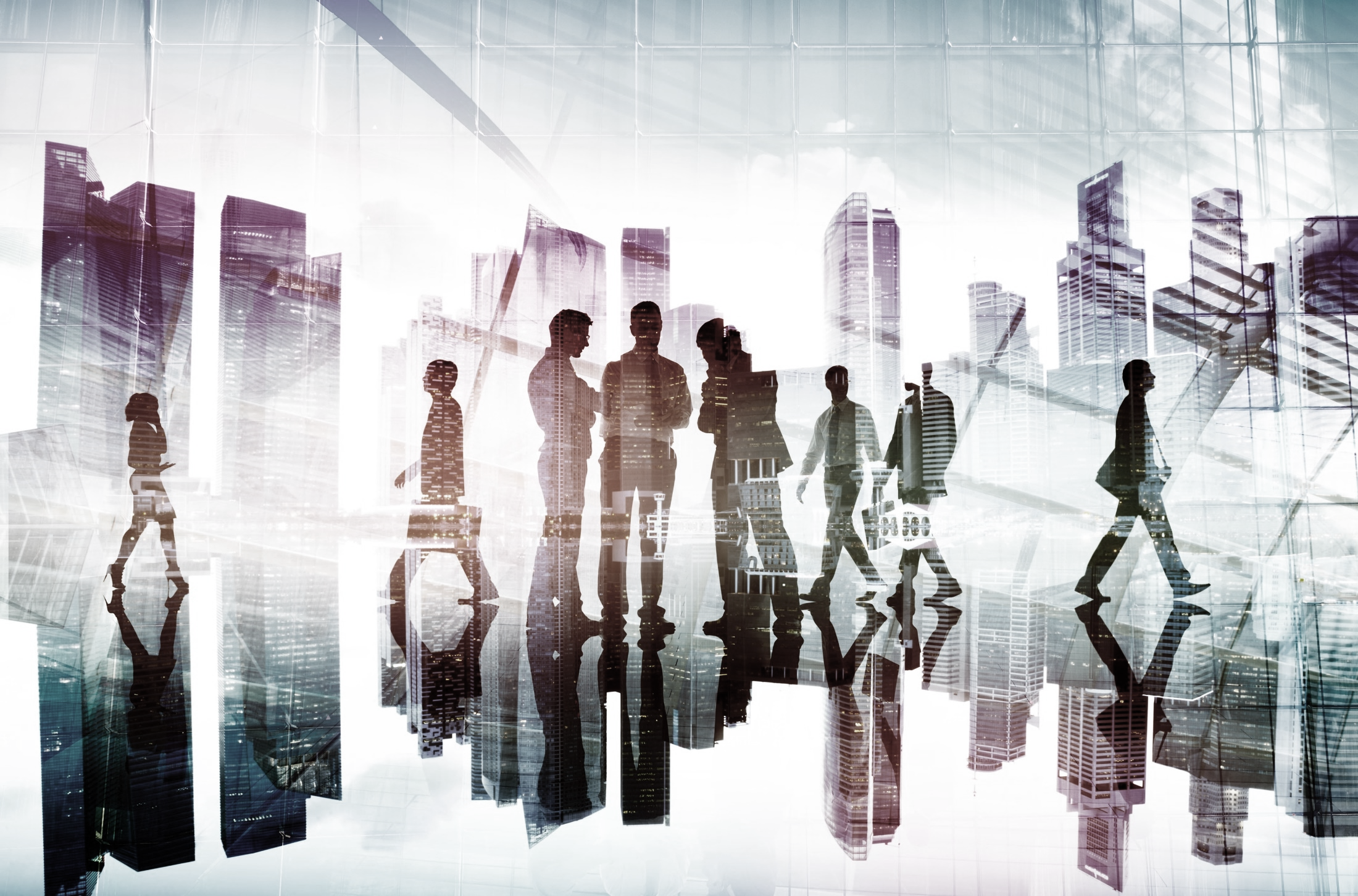 Some of the approaches to be used for work-life balance planning are:
Selection & Transition Focus
Advanced Workforce Planning
Systems Evolution
Early 
Warning
Integrated View
Decision Analytics
Organization Spiderweb
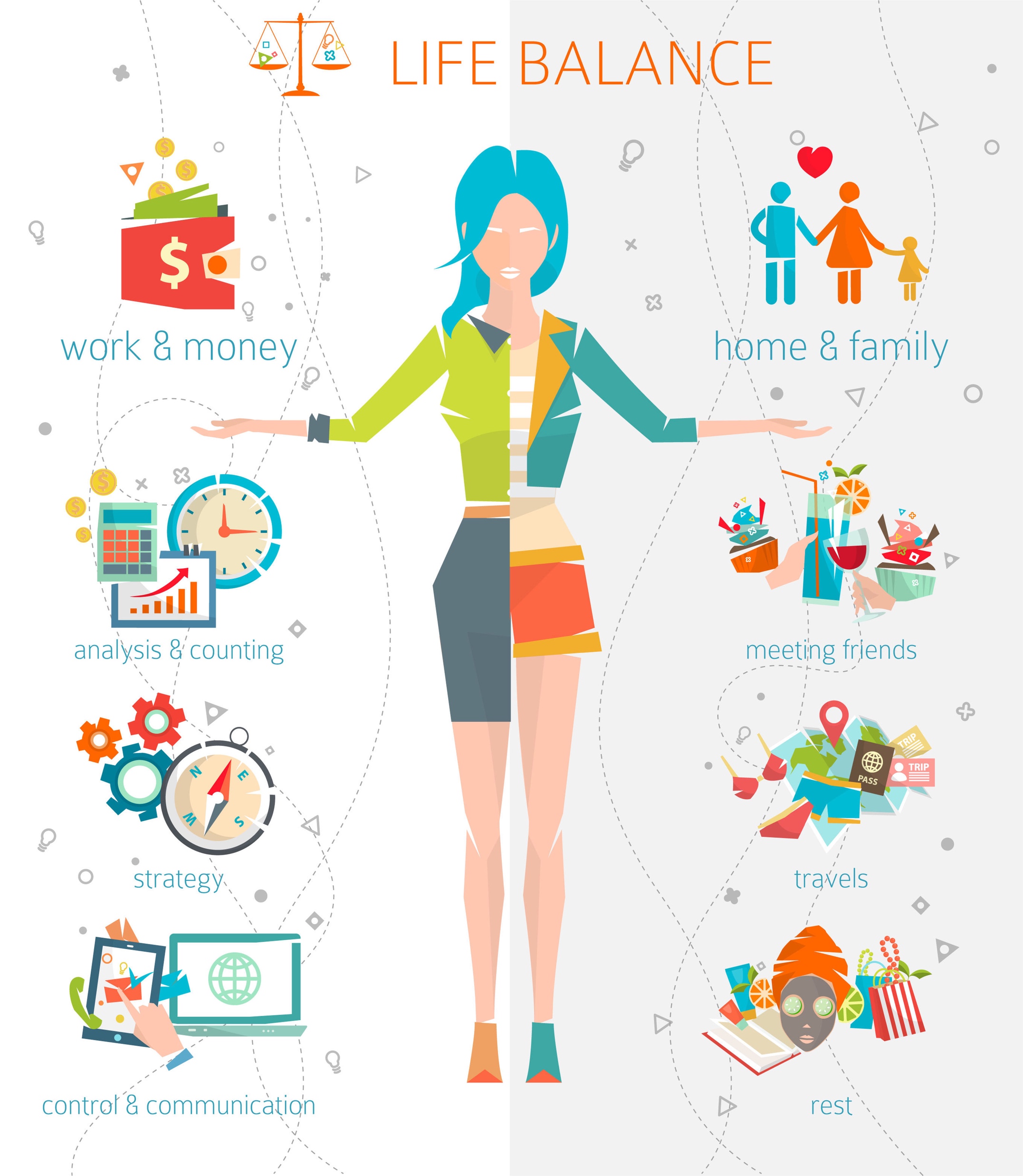 Real Life Example
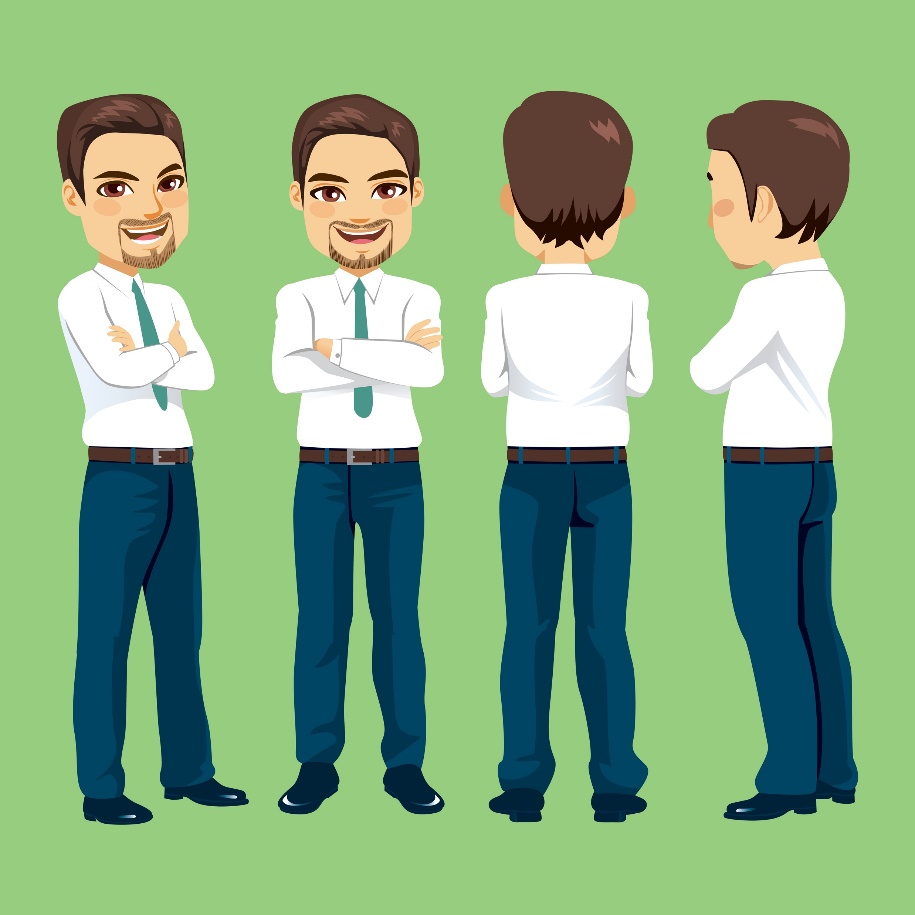 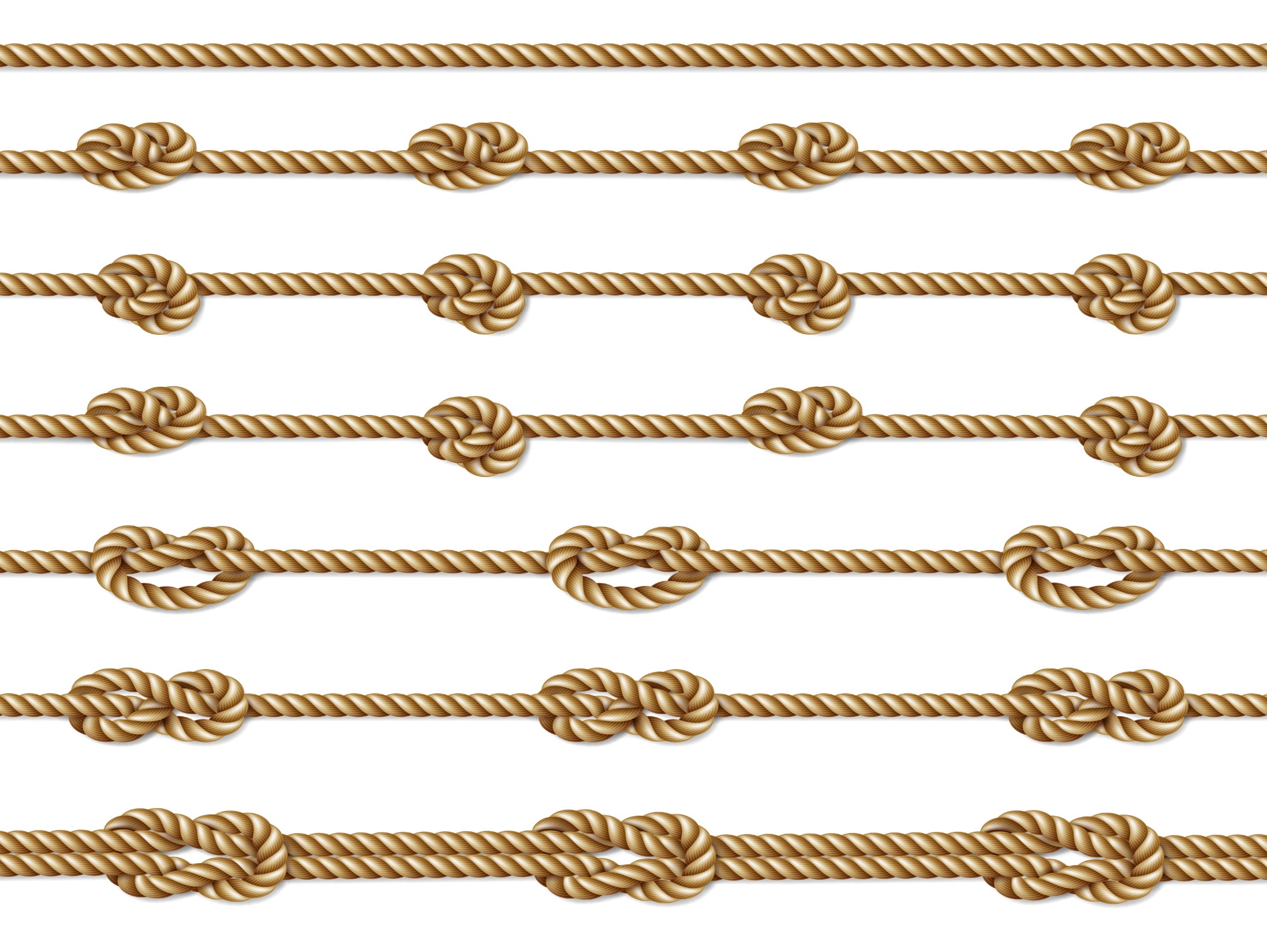 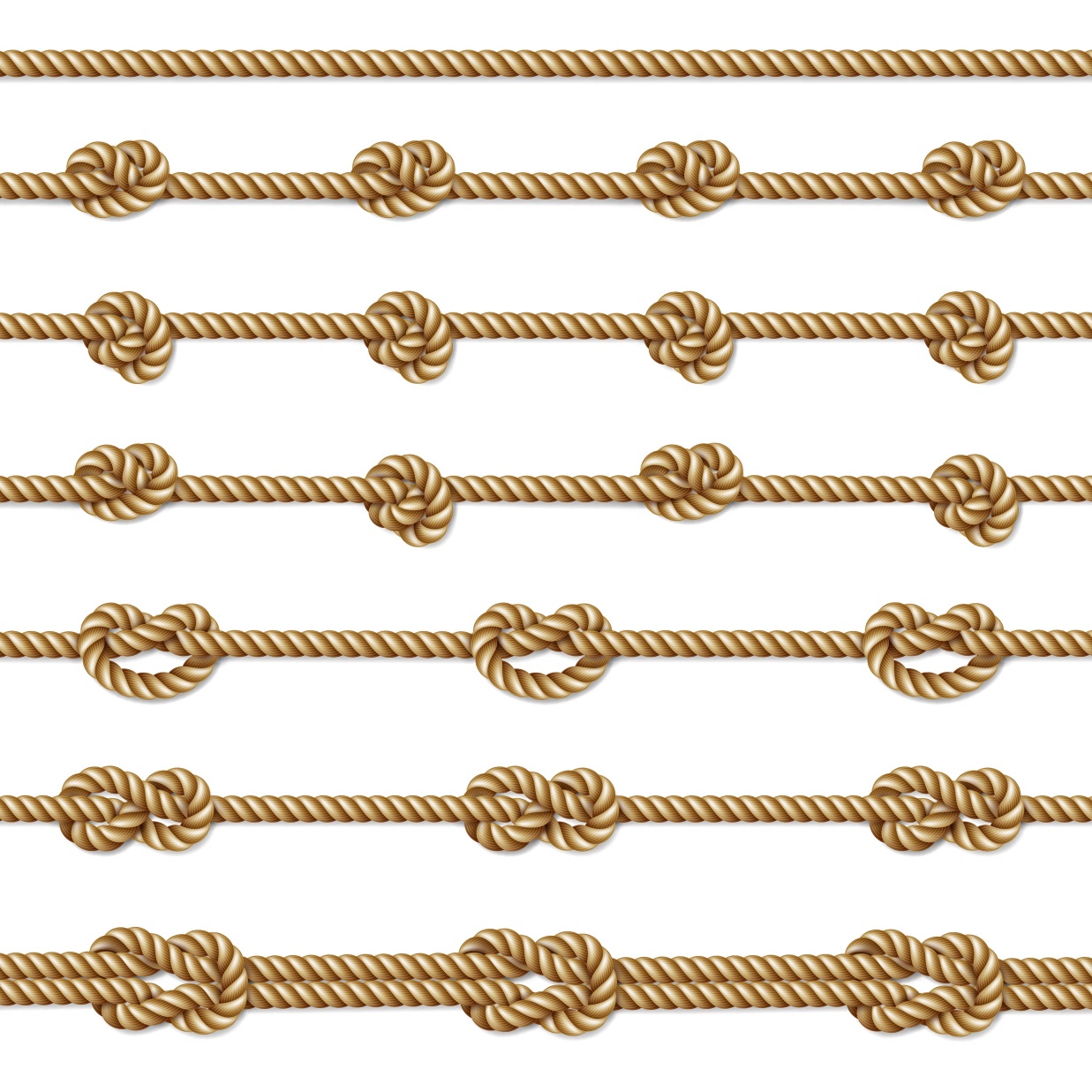 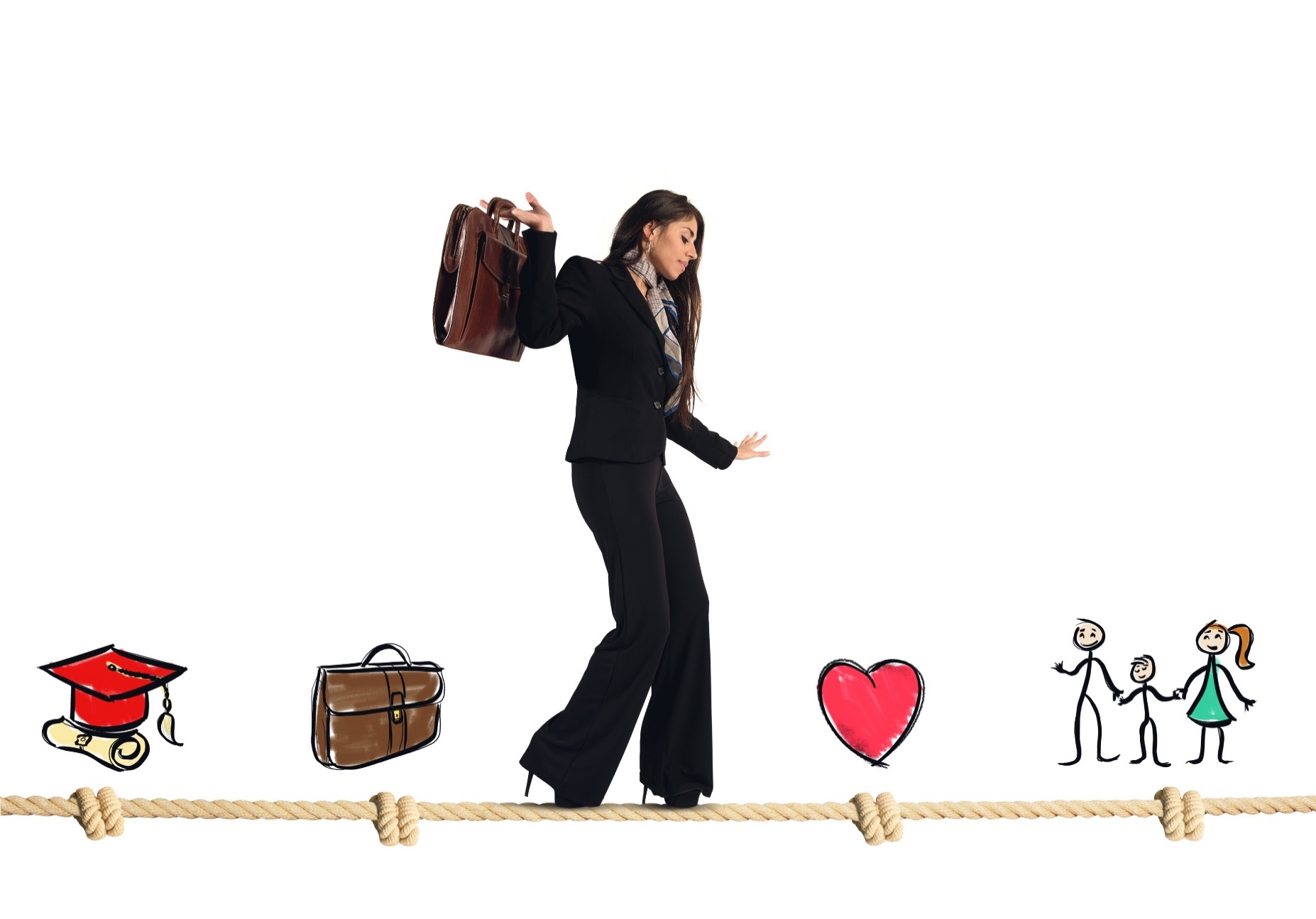 Hello! I am Walter Padalecki! I work as a Senior Technical Support Executive in TelePort Inc for the past five years. I handle the technical support calls of one of our esteemed client companies that sells laptops It is normal in my line of duty that I need to work in rotating shifts. So, for many months, I end up working in night shifts.
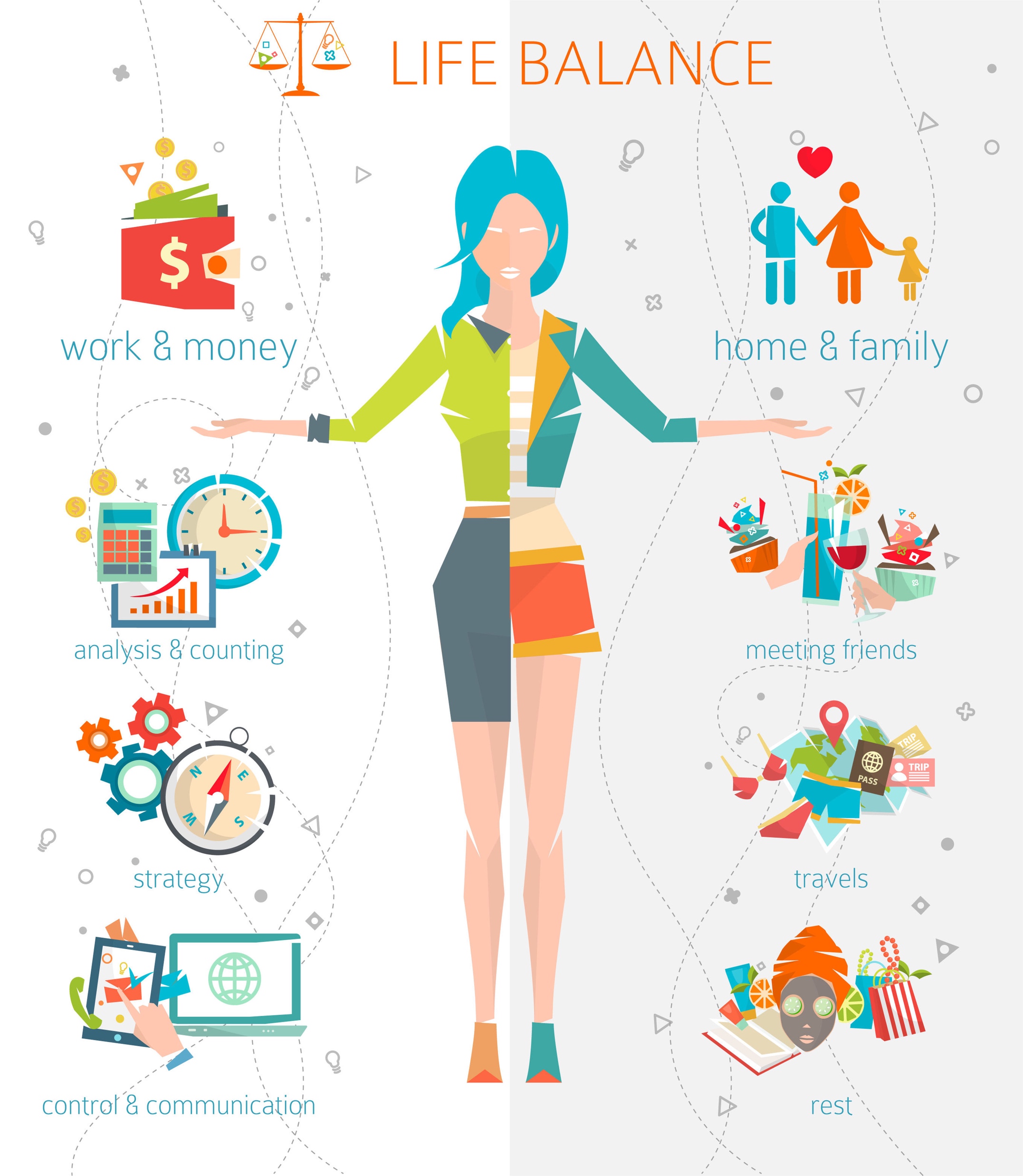 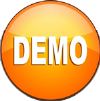 Strategies to Improve Work-Life Balance
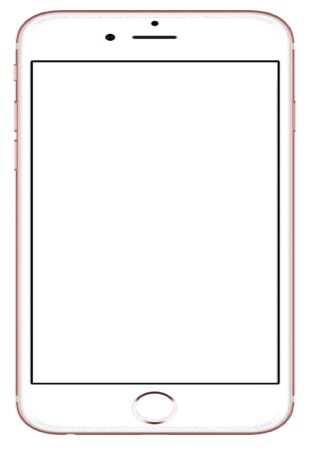 The following are a few strategies for promoting healthy work-life balance in your organization:
Involve your team members
Encourage sharing
Encourage group work
Promote informal gatherings & sharing
Encourage effective communication
Encourage transparency among employees
Conduct work-life balance trainings
Organize parties
Offer work-life balance options
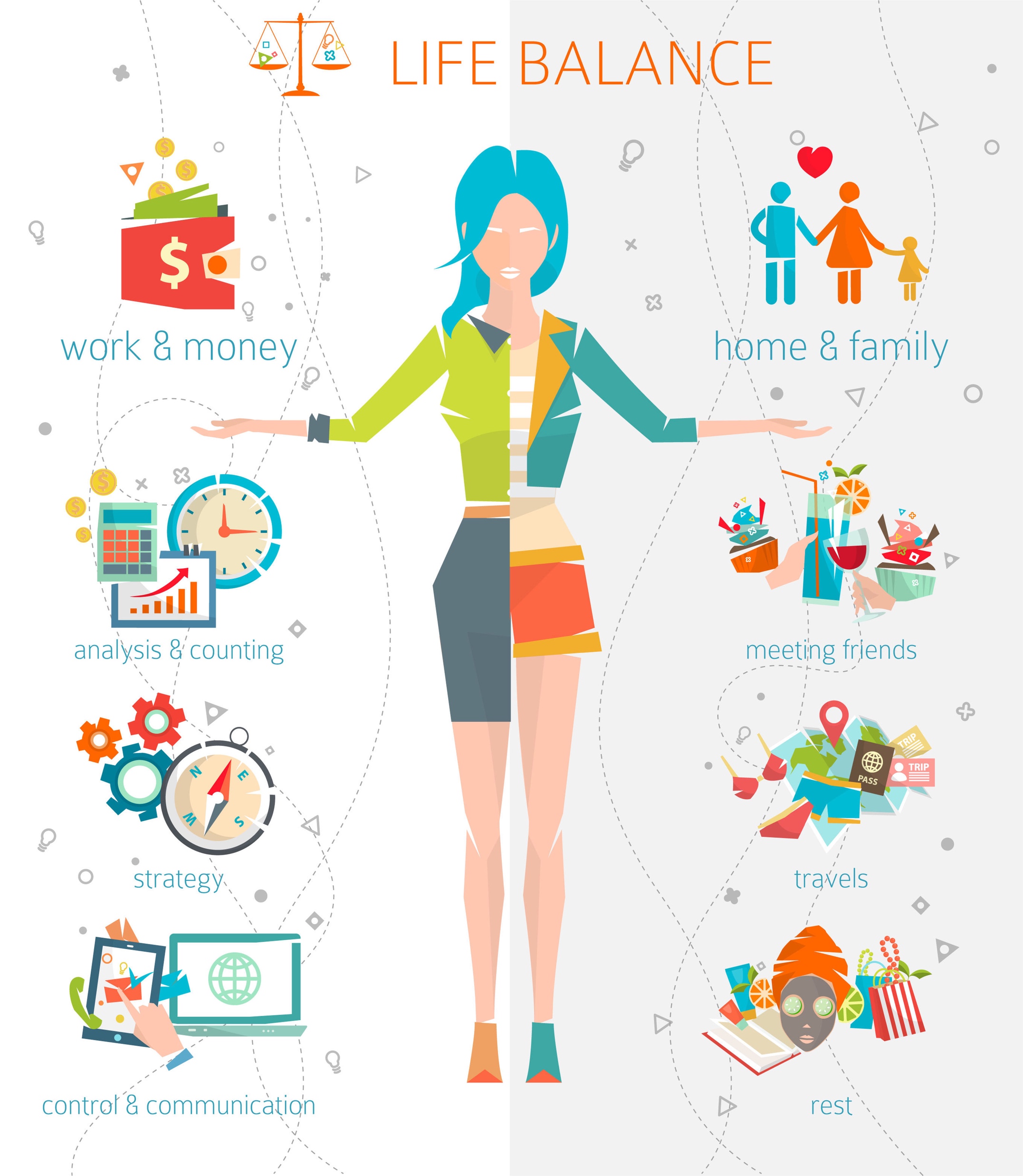 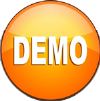 Managers in Work-Life Balance Management
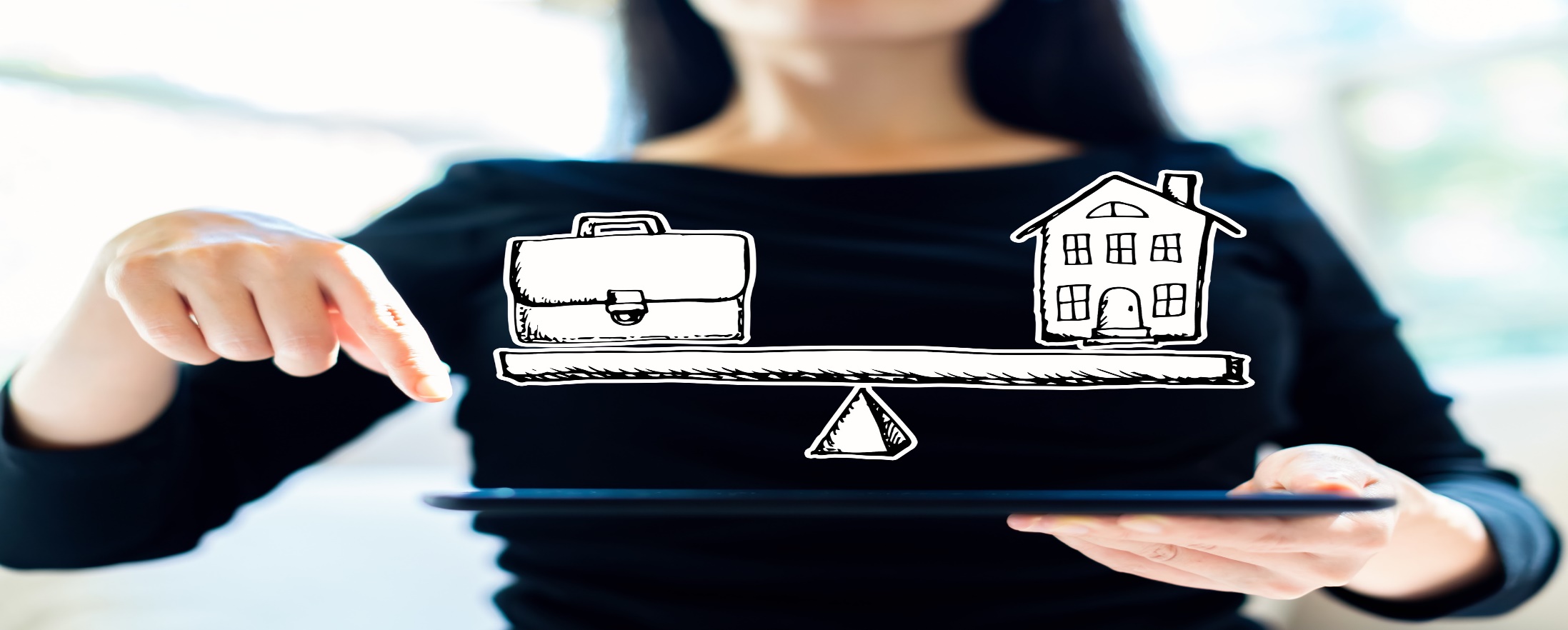 The team leader or the manager plays an important role in promoting healthy work-life balance management:
The individual should be interested in their work; otherwise he would treat it as a burden and unnecessarily crib about things. It is essential that the supervisor assigns shifts and job rotation to his team member as per his work-life situation and needs. It is important that the team leader understands his team members well.
Try to find out their interests and their work-life expectations from the organization. Encourage everyone to talk to each other and participate in discussions. Take the initiative to ask about their families or personal lives as well. They would feel attached to you.
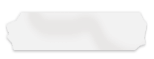 This is a DEMO Course On:
Work Life Balance
Subscribe Today and Get Access to 250+ Course Presentations.
What You Get:
Access the Courses Online.
Download Powerpoint Presentation for Each Course.
Get Course Completion Certificates.
ManagementStudyGuide.com
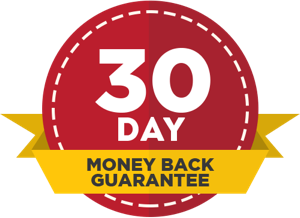 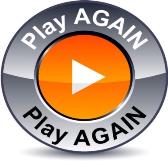